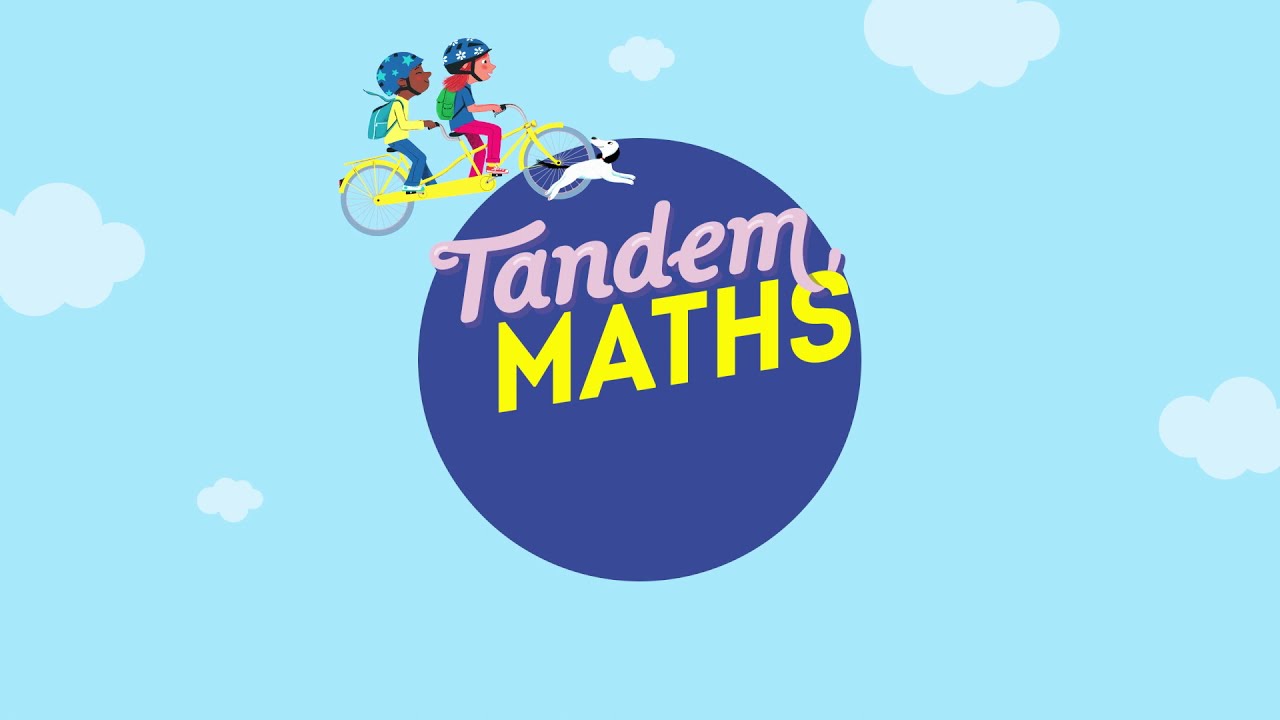 Période 5
Lundi
20 juin
www.maitresseherisson.com
Programme de la séance
CM1
CM2
Repérage et déplacements : Mission 2
Proportionnalité : entraînement
www.maitresseherisson.com
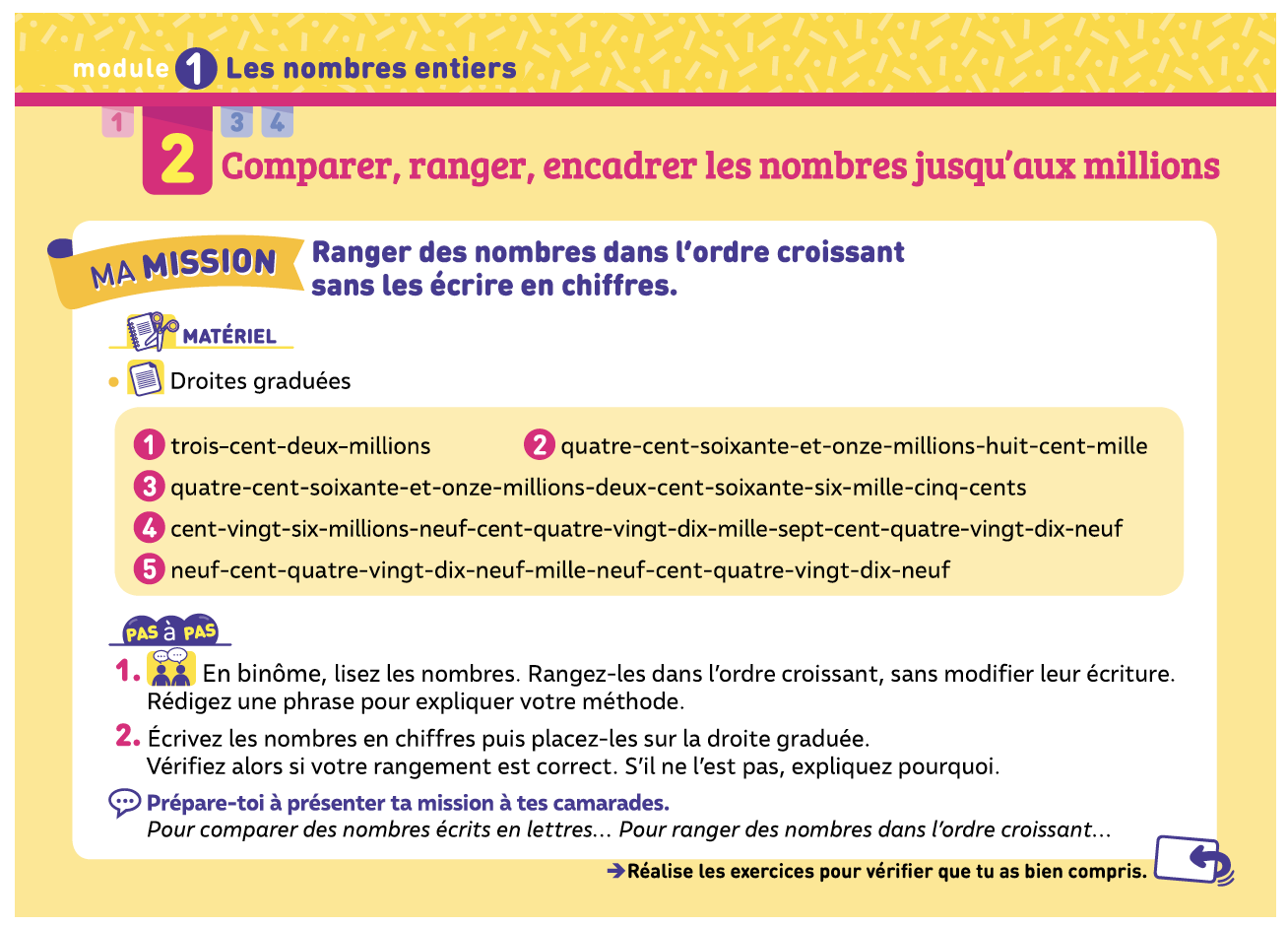 CM1
Nombres entiers : Mission 2
www.maitresseherisson.com
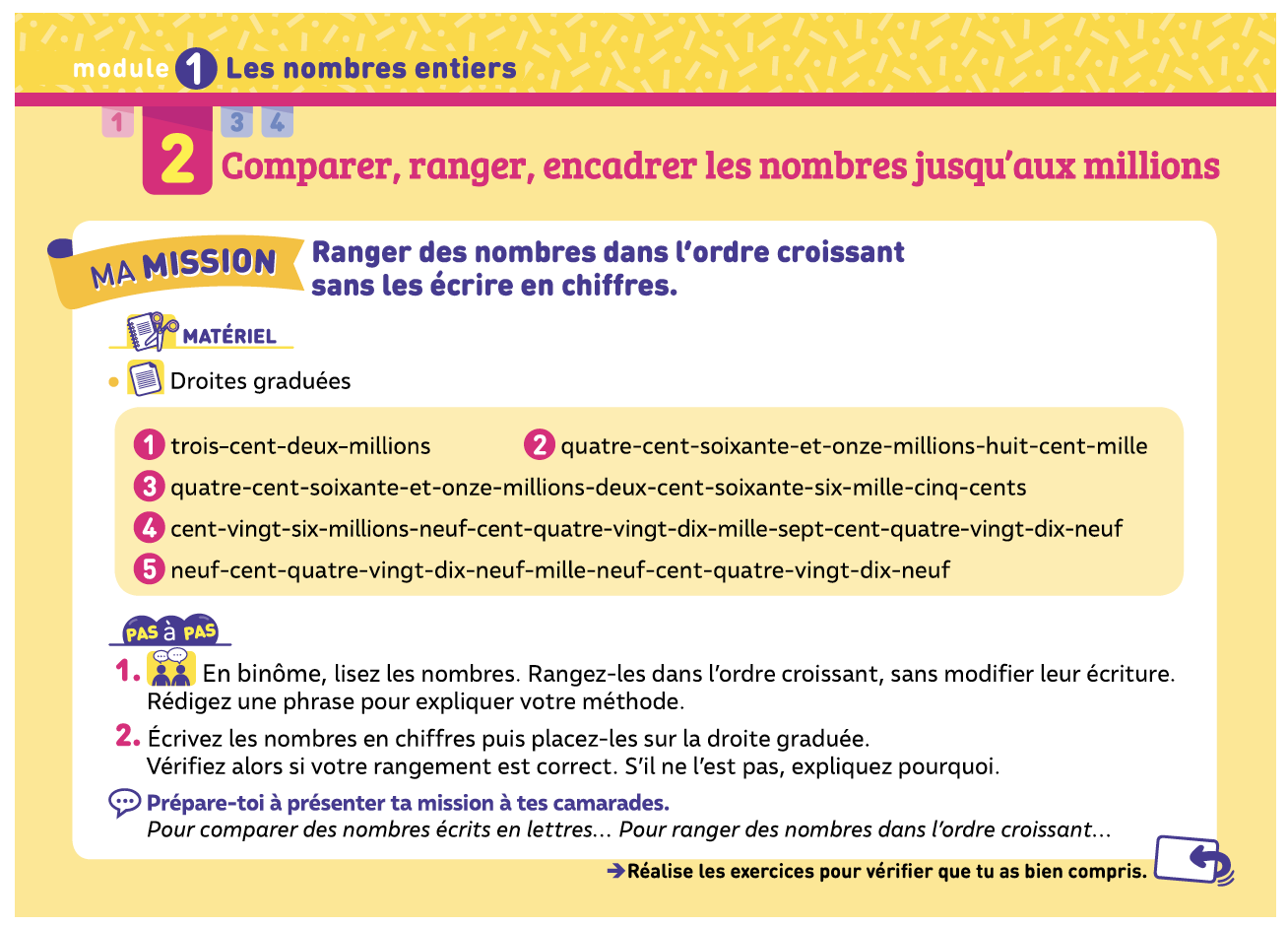 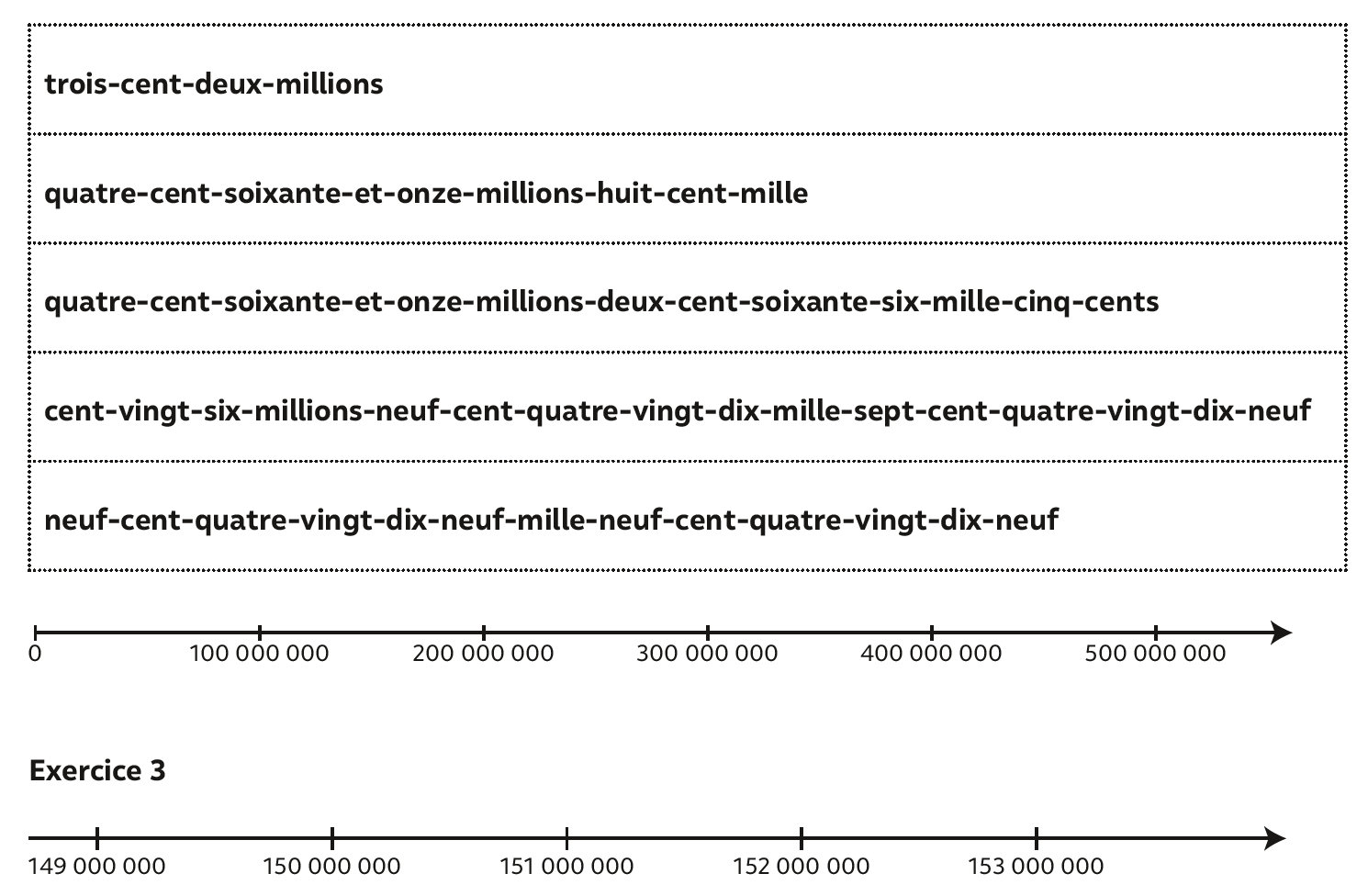 CM1
Que devez-vous faire ?
Les nombres sont écrits en lettres. Vous devez les ranger dans l’ordre croissant, c’est-à-dire du plus petit au plus grand, sans les écrire en chiffres. Vous expliquerez votre démarche en une phrase sur votre cahier de brouillon. Puis vous utiliserez d’autres stratégies de comparaison pour vérifier et valider votre rangement.
Nombres entiers : Mission 2
www.maitresseherisson.com
MISE EN COMMUN
CM1
Nombres entiers : Mission 1
www.maitresseherisson.com
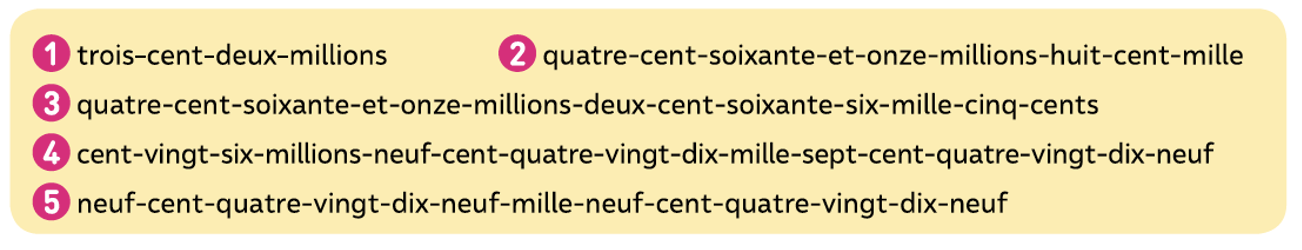 CM1
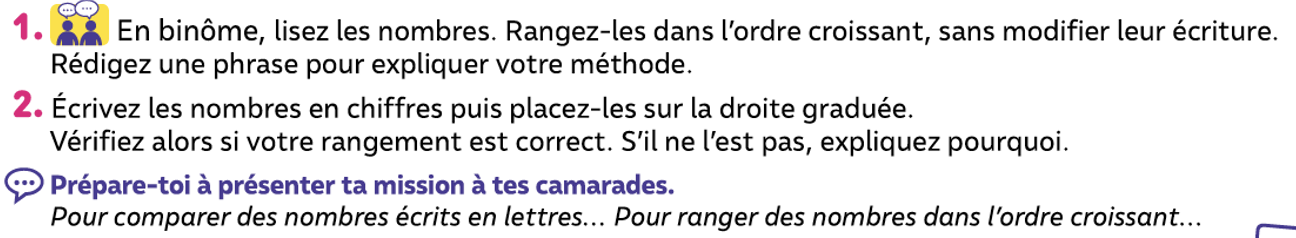 Nombres entiers : Mission 2
www.maitresseherisson.com
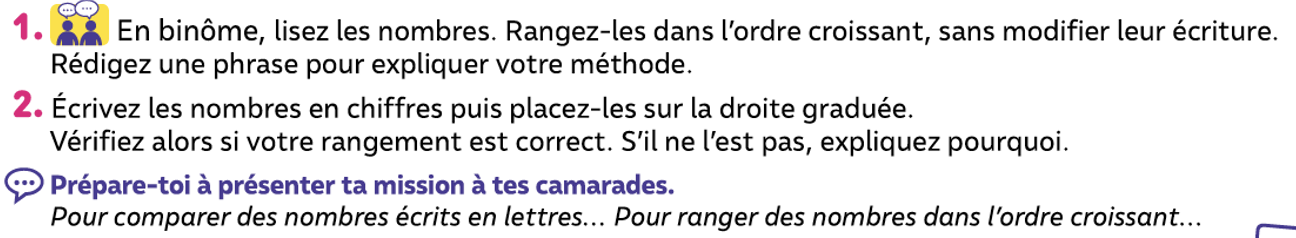 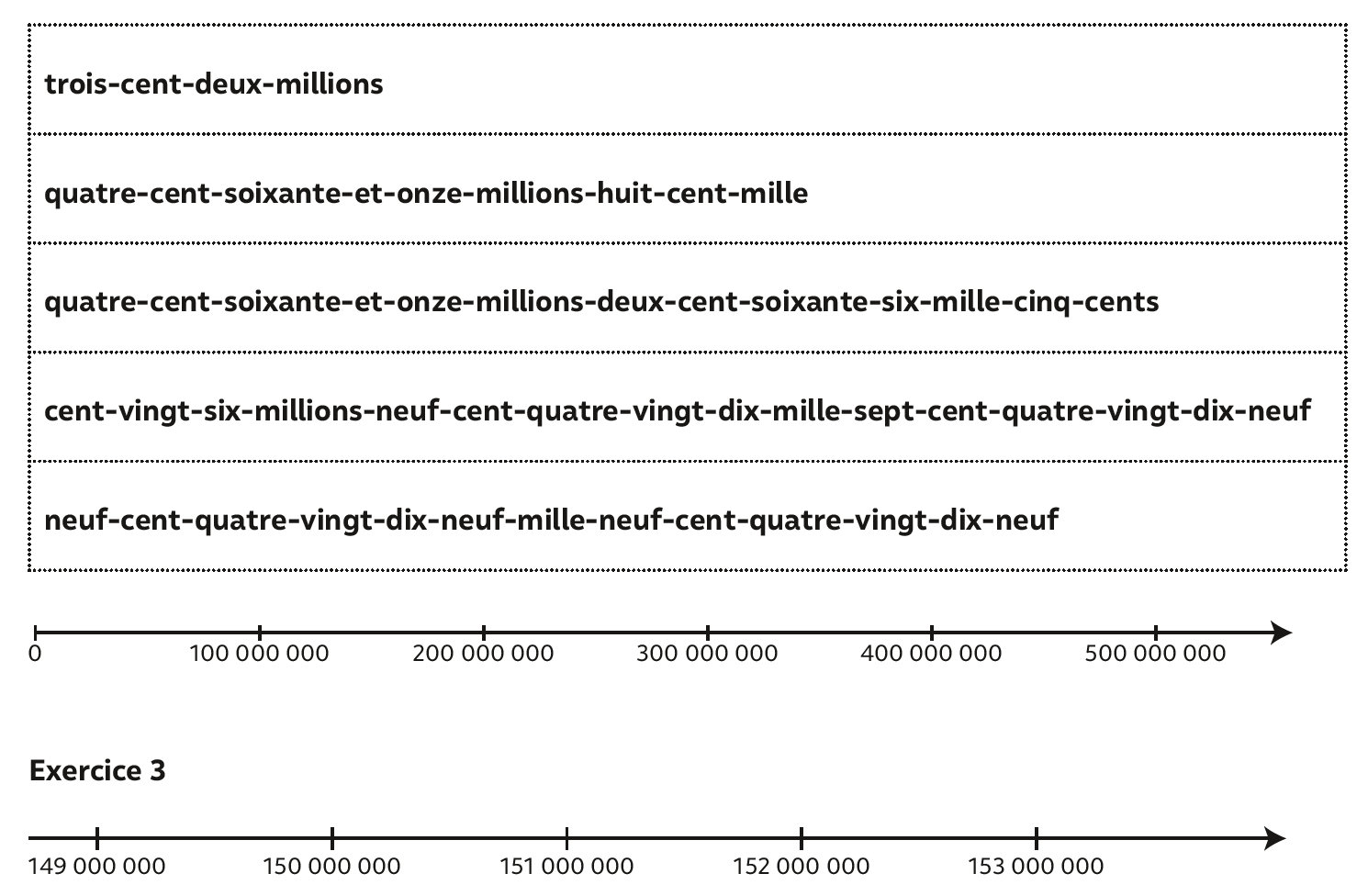 CM1
Nombres entiers : Mission 2
www.maitresseherisson.com
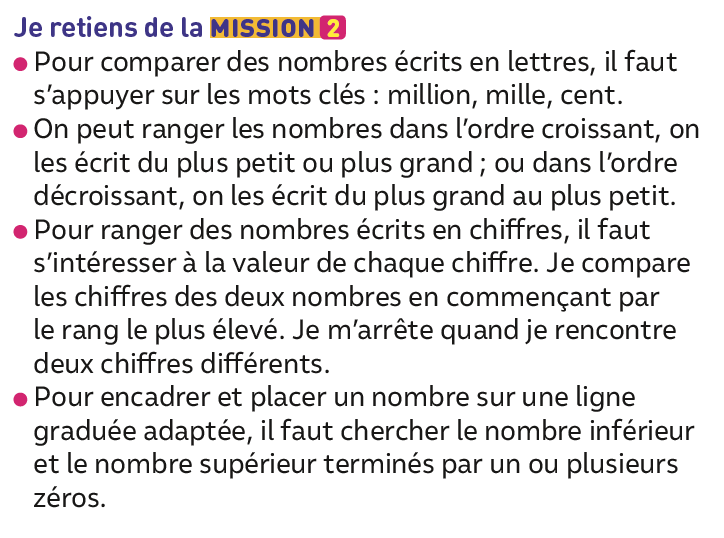 CM1
Nombres entiers : Mission 2
www.maitresseherisson.com
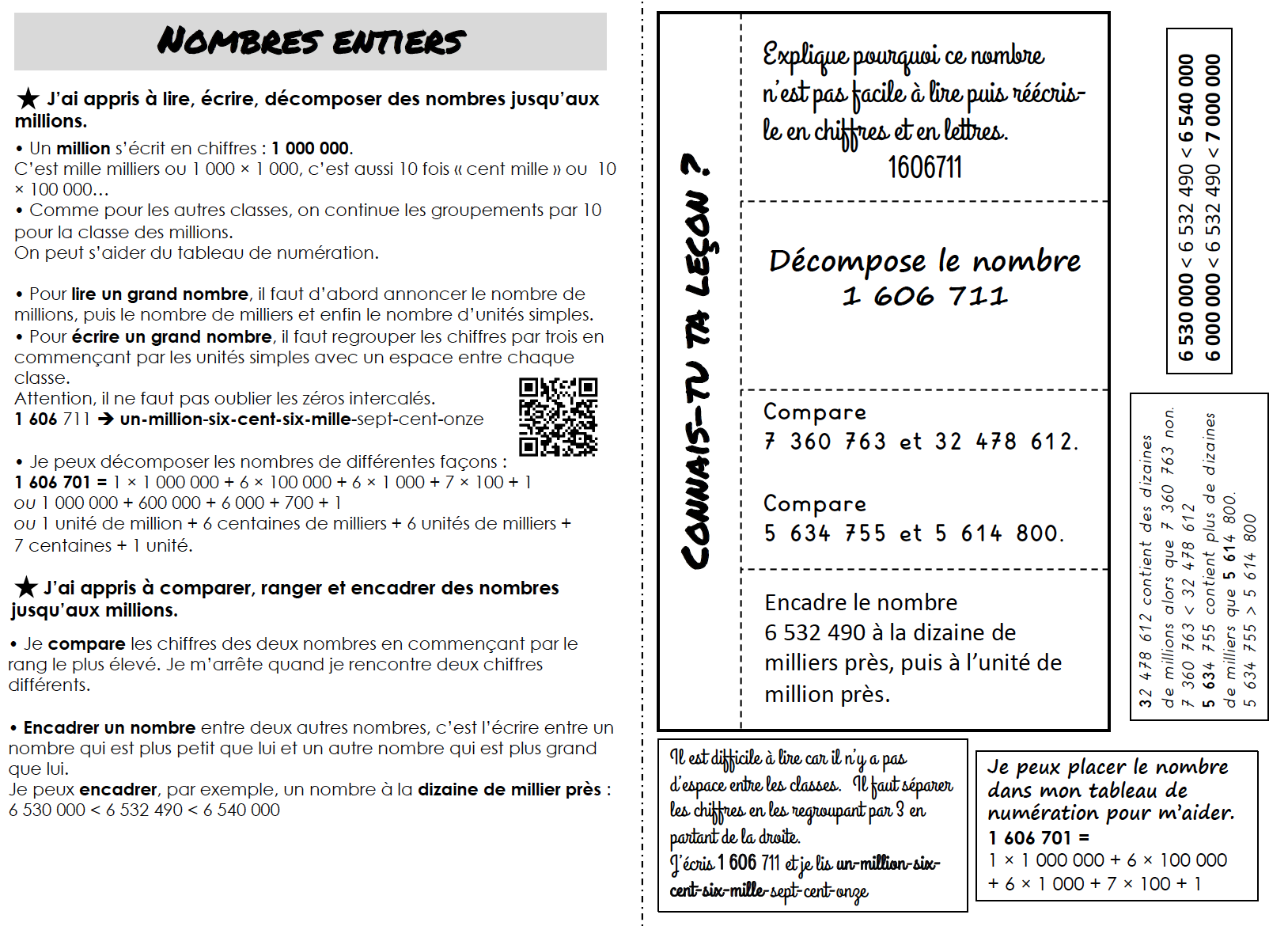 CM1
Nombres entiers : Mémo
www.maitresseherisson.com
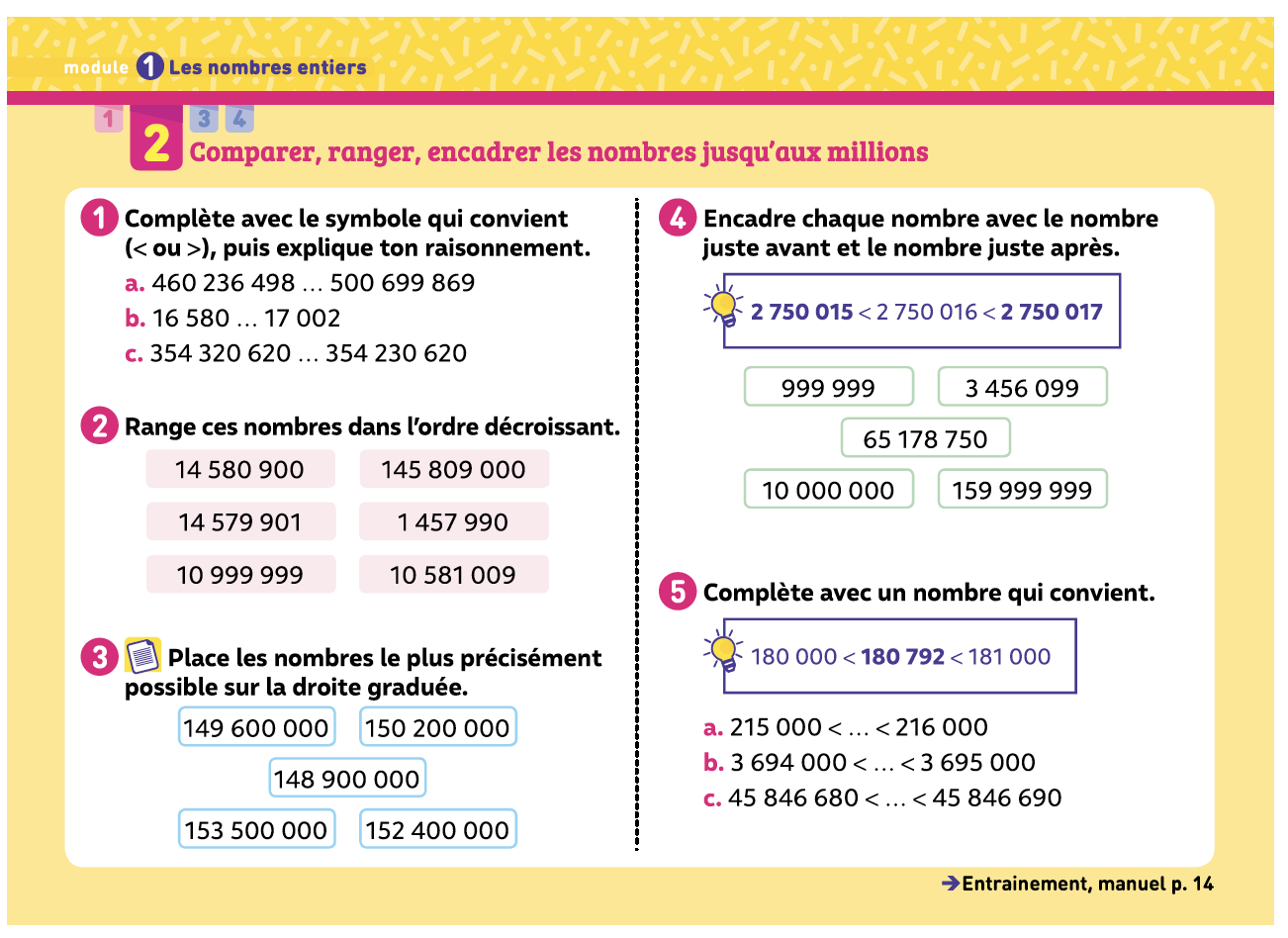 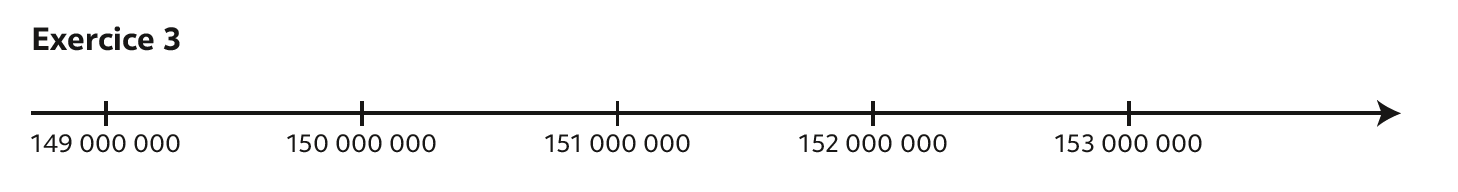 CM1
Nombres entiers : Mission 2 - entraînement
www.maitresseherisson.com
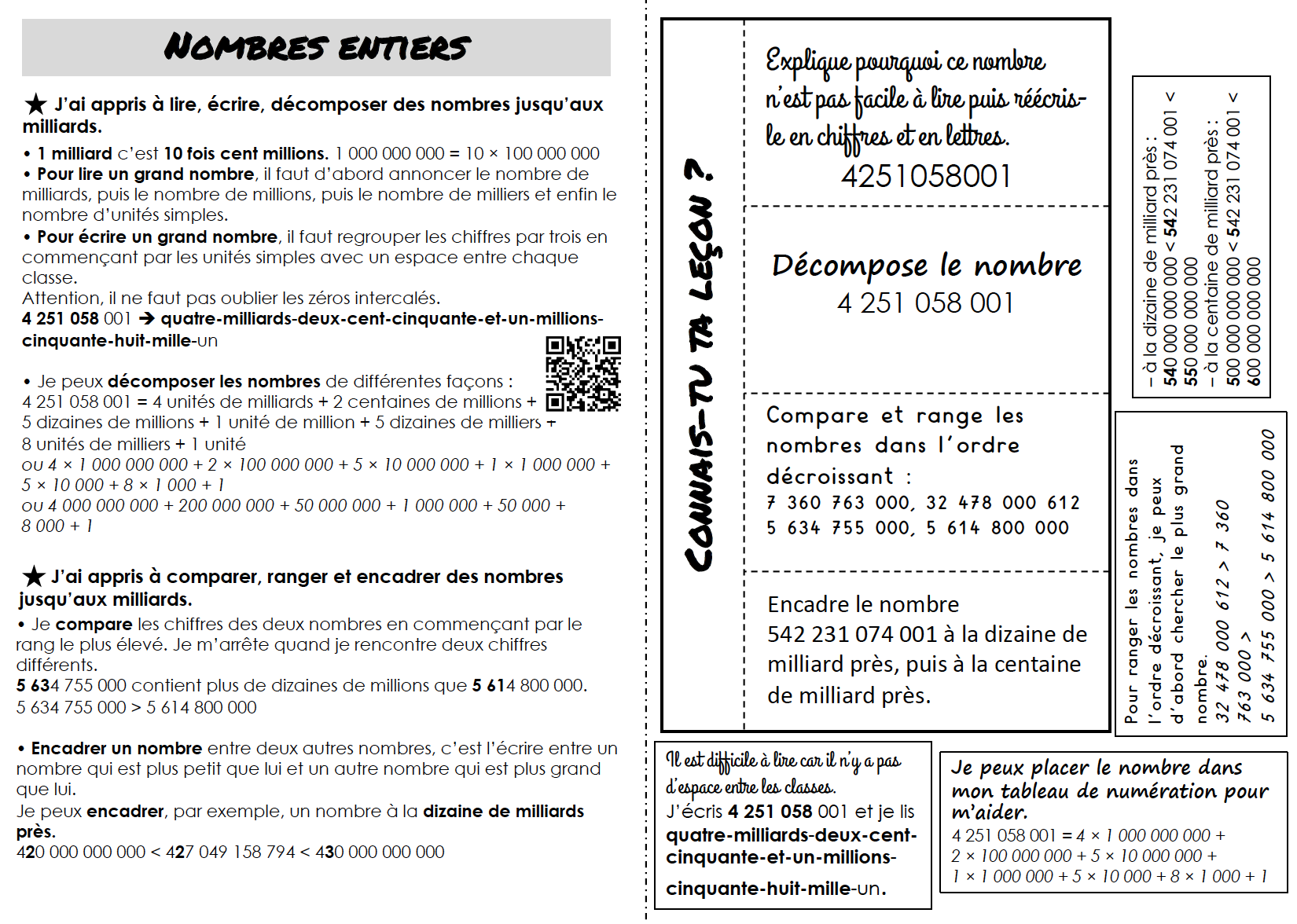 CM2
Nombres entiers : Mémo
www.maitresseherisson.com
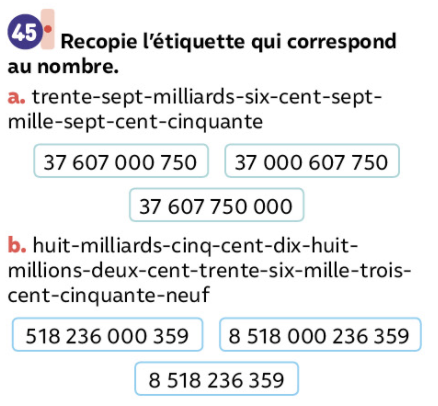 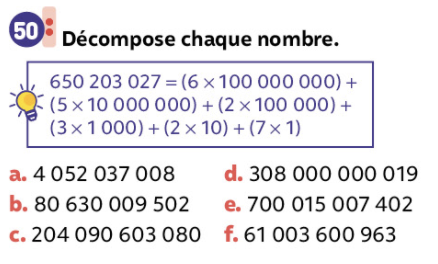 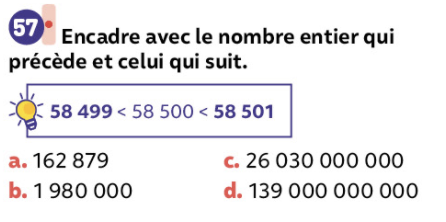 CM2
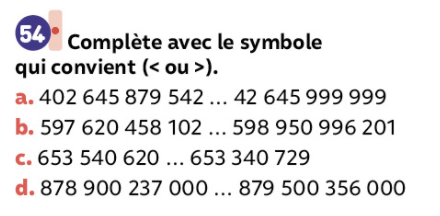 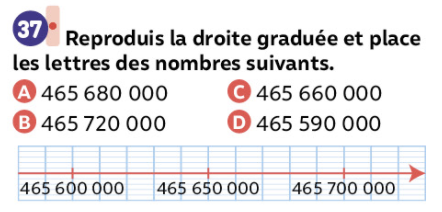 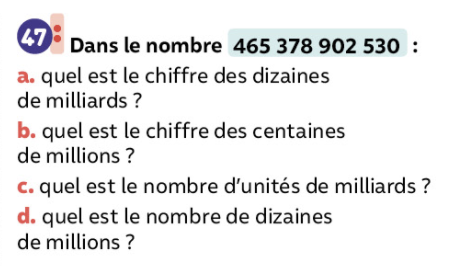 Nombres entiers : Entraînement PARCOURS *
ex. 45, 47 et 50 p.16, ex. 54 et 57 p.17, ex. 37p.15
www.maitresseherisson.com
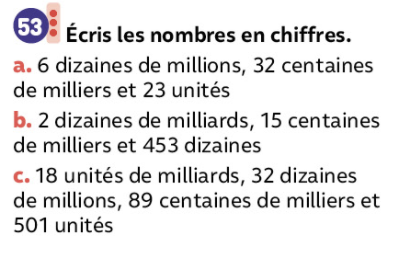 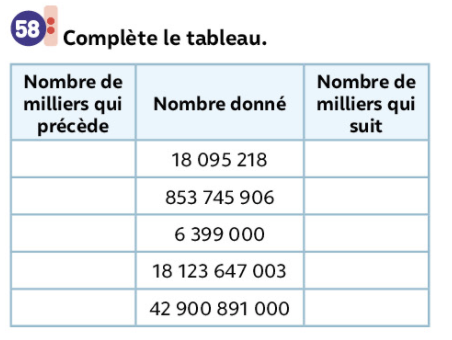 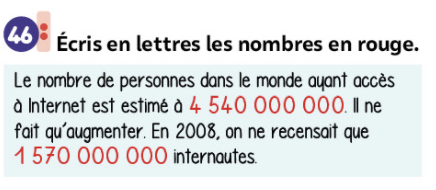 CM2
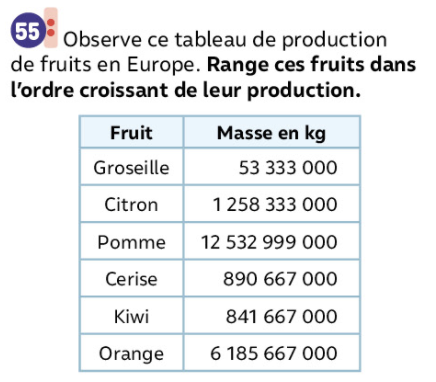 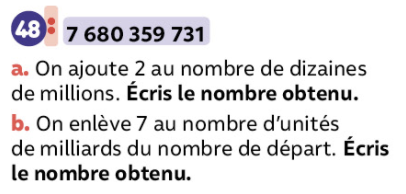 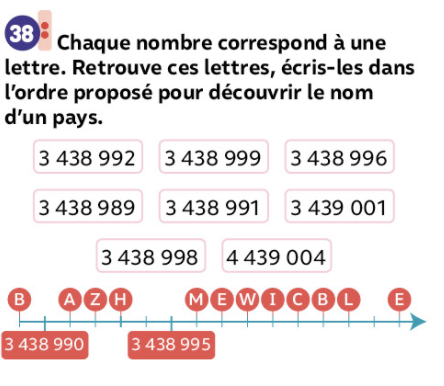 Nombres entiers : Entraînement PARCOURS **
ex. 46, 48 p.16, ex. 53, 55 et 58 p.17, ex. 38p.15
www.maitresseherisson.com
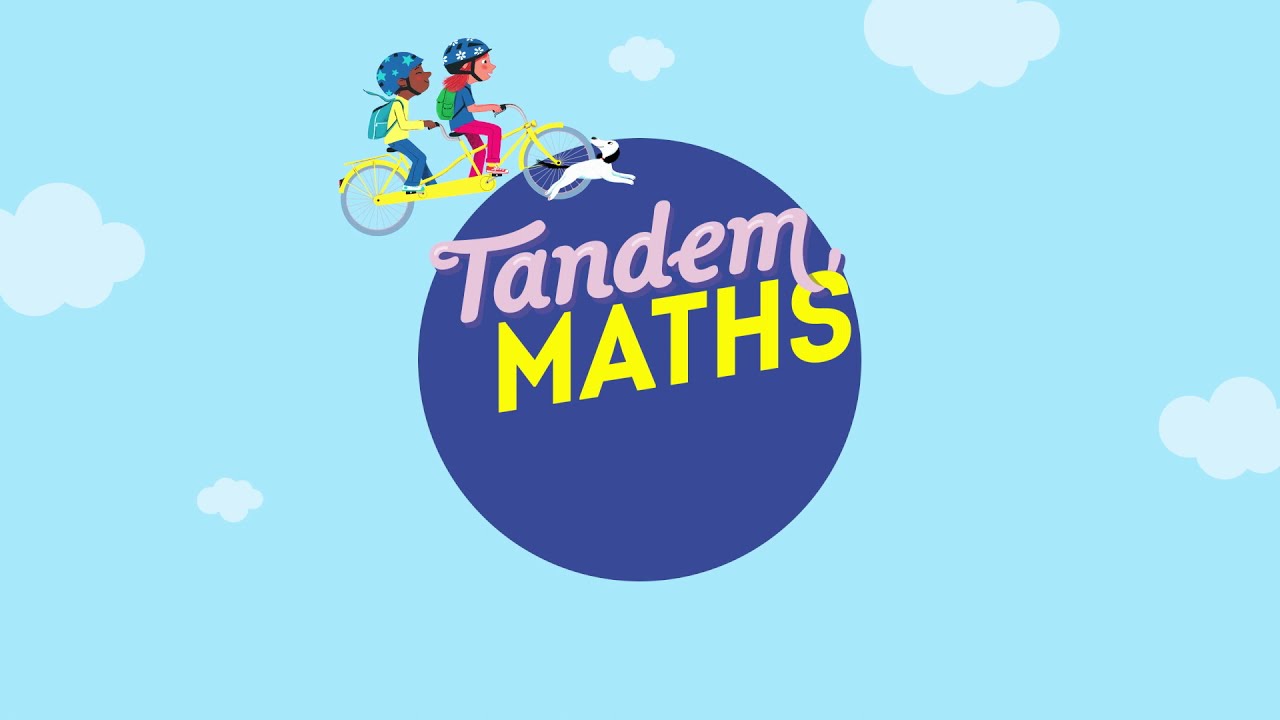 Période 5
Mardi
21 juin
www.maitresseherisson.com
Programme de la séance
CM1
CM2
Repérage et déplacements : Entraînement mission 2
Repérage et déplacements : Mission 4
www.maitresseherisson.com
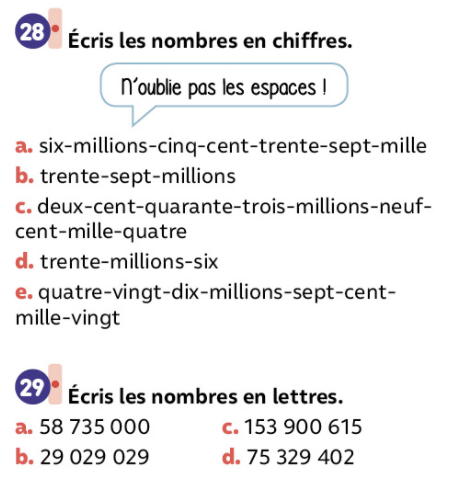 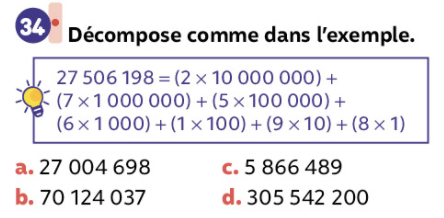 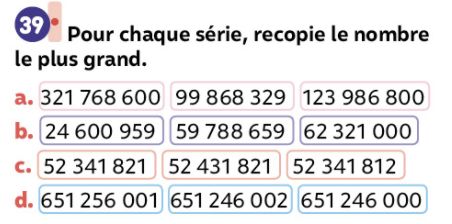 CM1
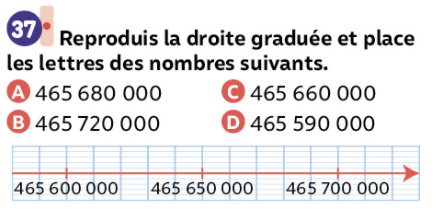 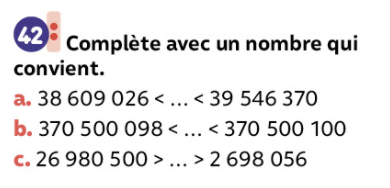 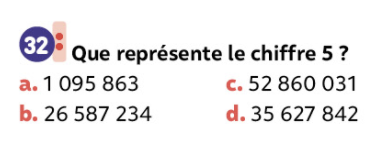 Nombres entiers : Entraînement – PARCOURS *
ex. 28, 29 p.14, ex. 32 et 34 p.15, ex. 37 et 39 p.15, ex.42 p.16
www.maitresseherisson.com
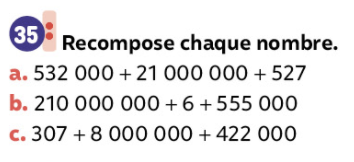 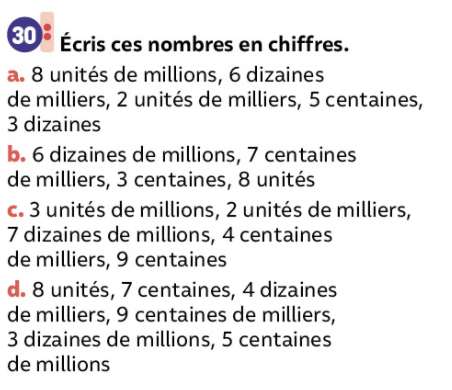 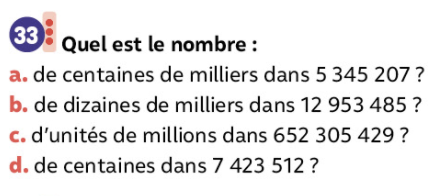 CM1
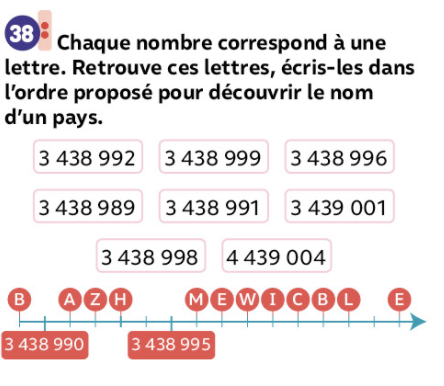 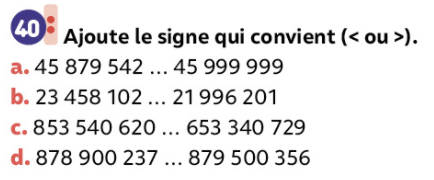 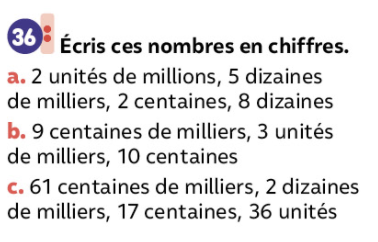 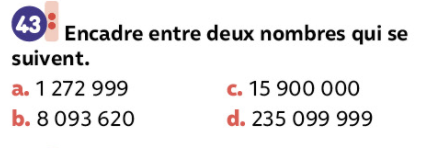 Nombres entiers : Entraînement – PARCOURS **
ex. 30p.14, ex. 36, 33 et 35 p.15, ex. 38 et 40 p.15, ex.43 p.16
www.maitresseherisson.com
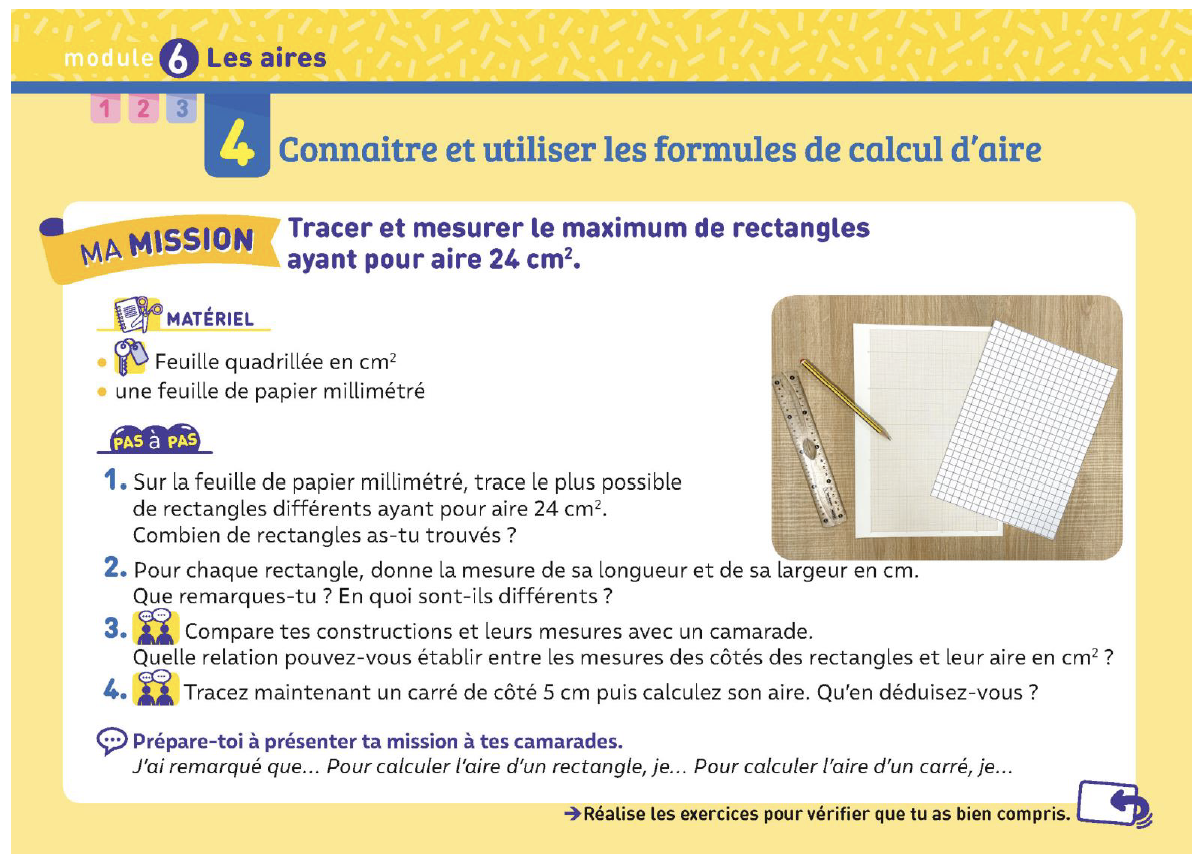 CM2
Aires : Mission 4
www.maitresseherisson.com
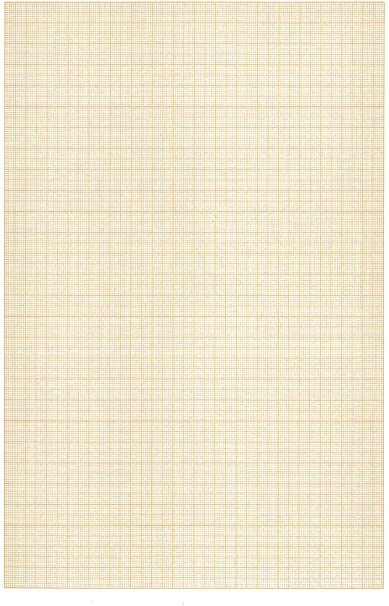 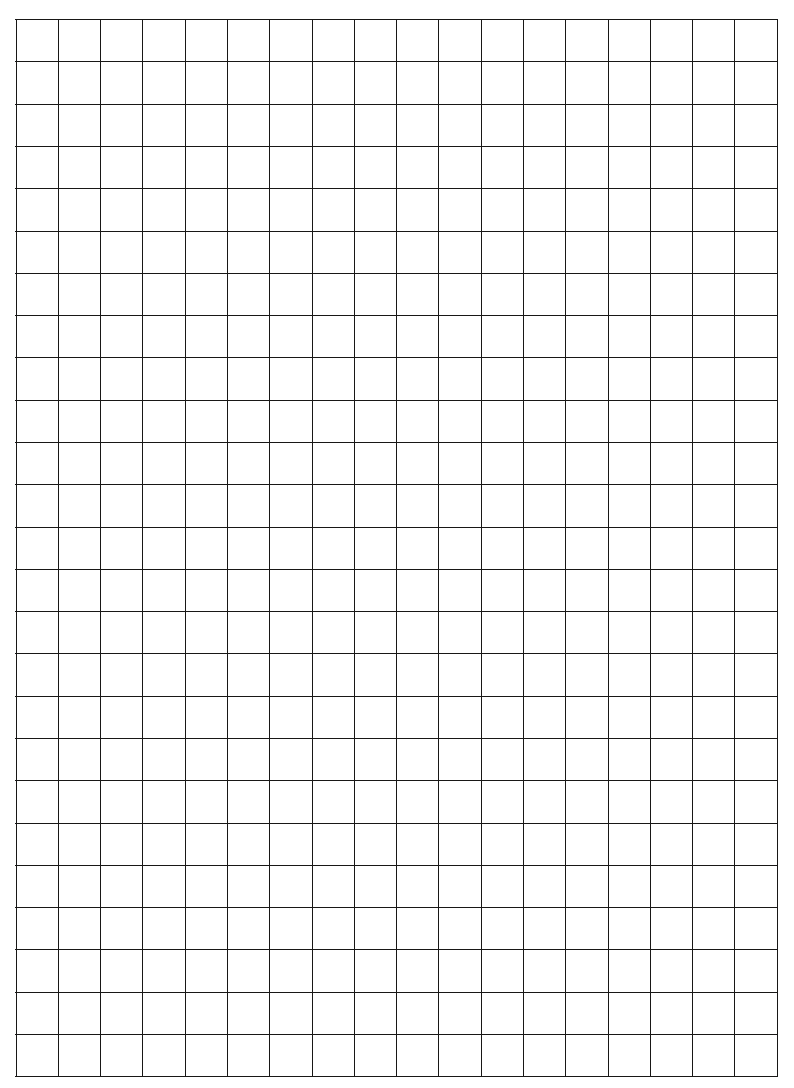 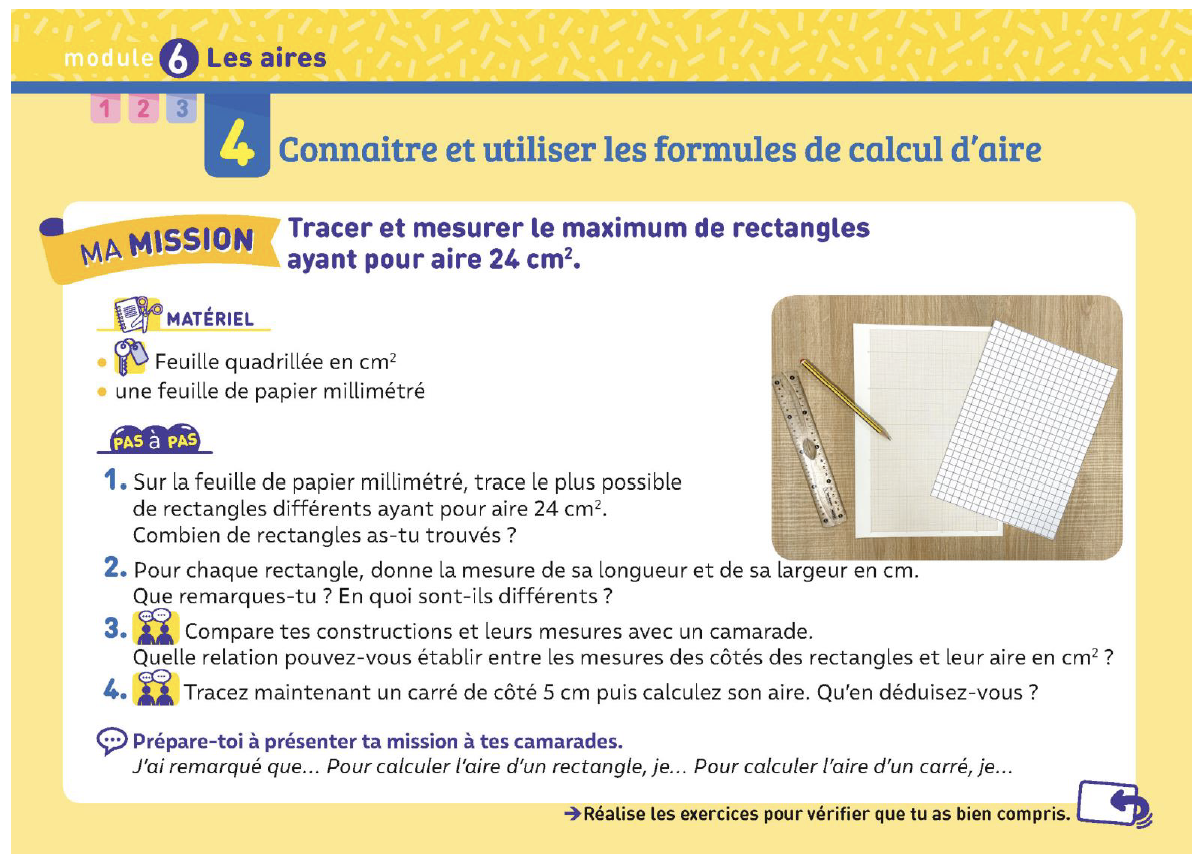 CM2
Quelles sont les deux étapes de la mission ? Que devez-vous faire ? Comment allez-vous utiliser le matériel ? Quelle est l’unité utilisée ici ? Vous allez devoir trouver le plus de rectangles de formes différentes possible. Attention, ils doivent avoir pour mesure de leur aire 24 cm2.
Aires : Mission 4
www.maitresseherisson.com
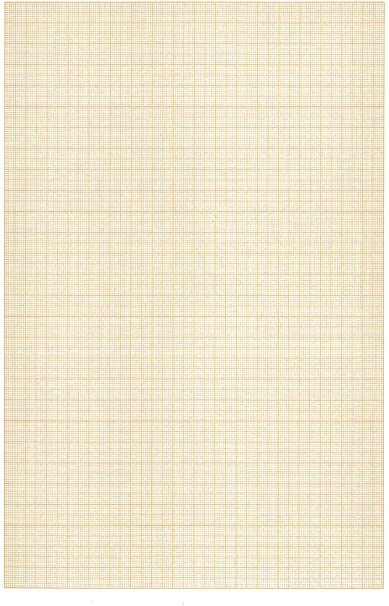 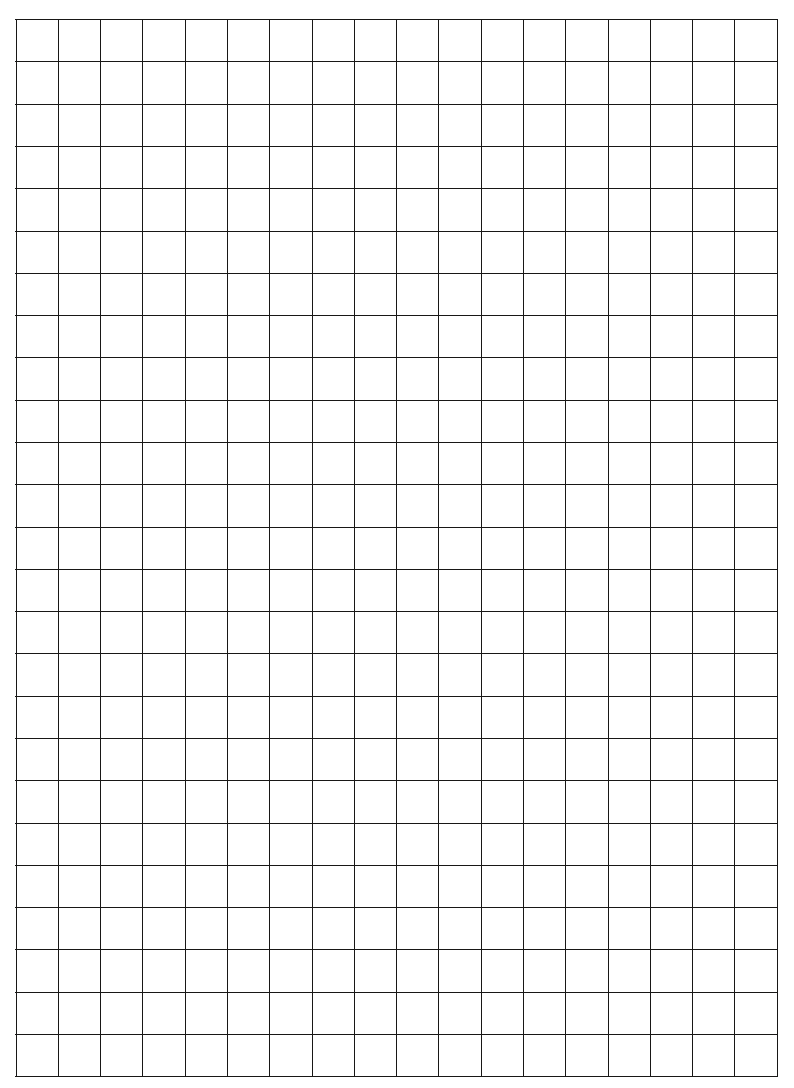 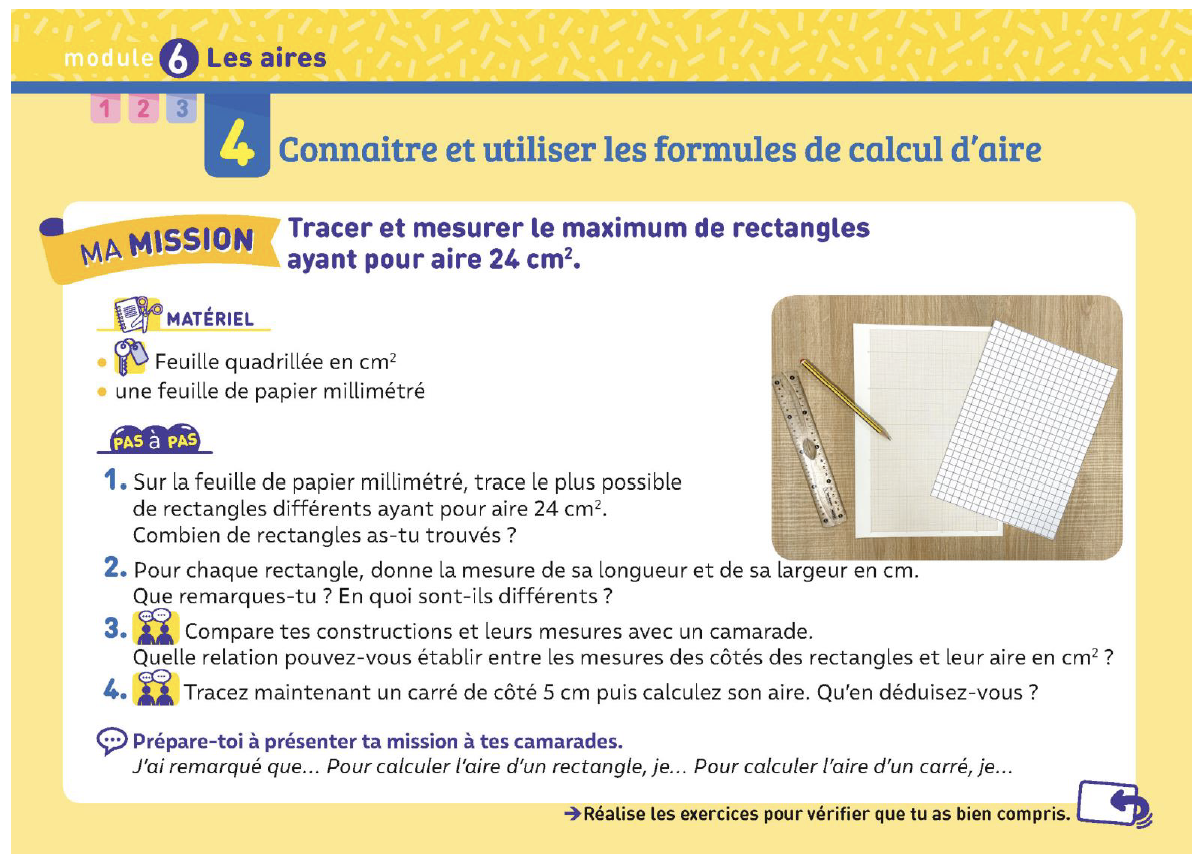 CM2
Vous allez ensuite prendre les mesures des rectangles tracés et essayer de trouver un lien entre les mesures de la longueur et de la largeur des rectangles avec leur aire. Pour terminer, vous essaierez d’appliquer ce que vous avez compris à un carré de 5 cm de côté.
Aires : Mission 4
www.maitresseherisson.com
MISE EN COMMUN
CM2
Aires : Mission 4
www.maitresseherisson.com
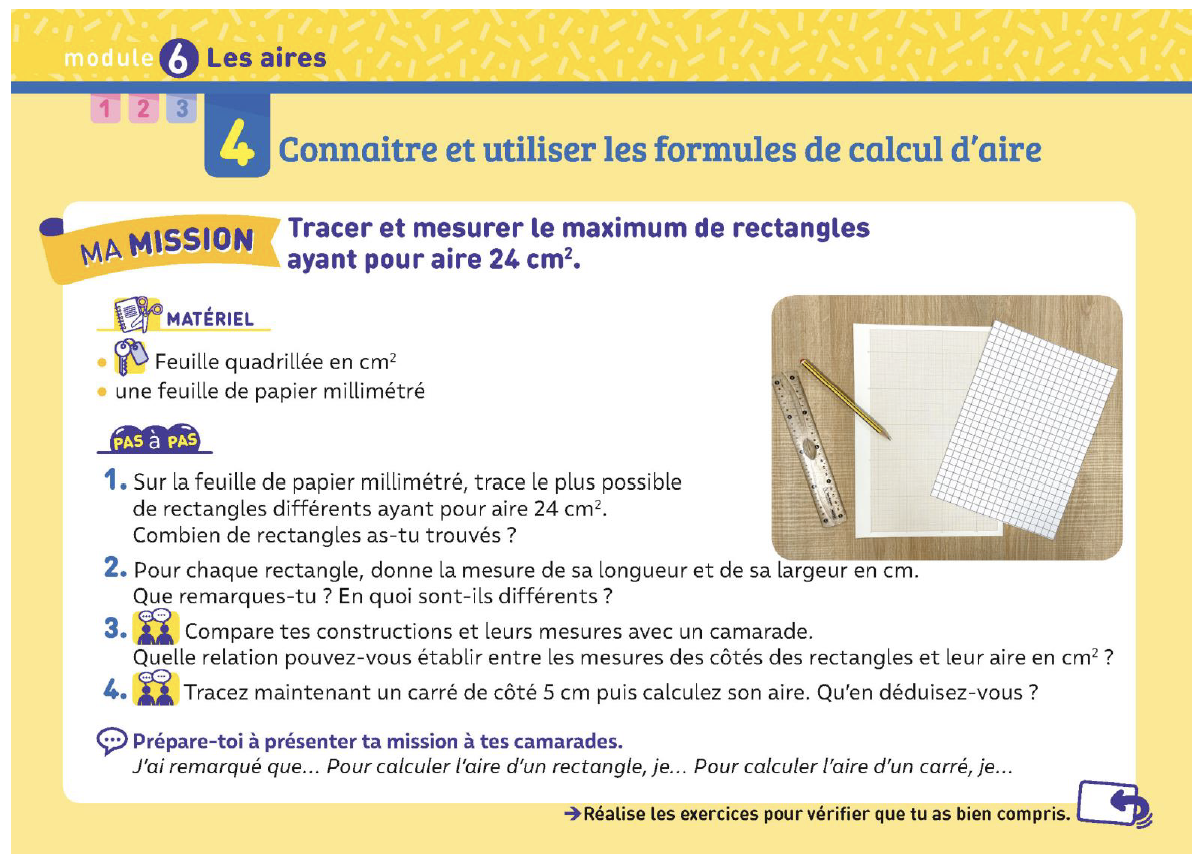 CM2
Aires : Mission 4
www.maitresseherisson.com
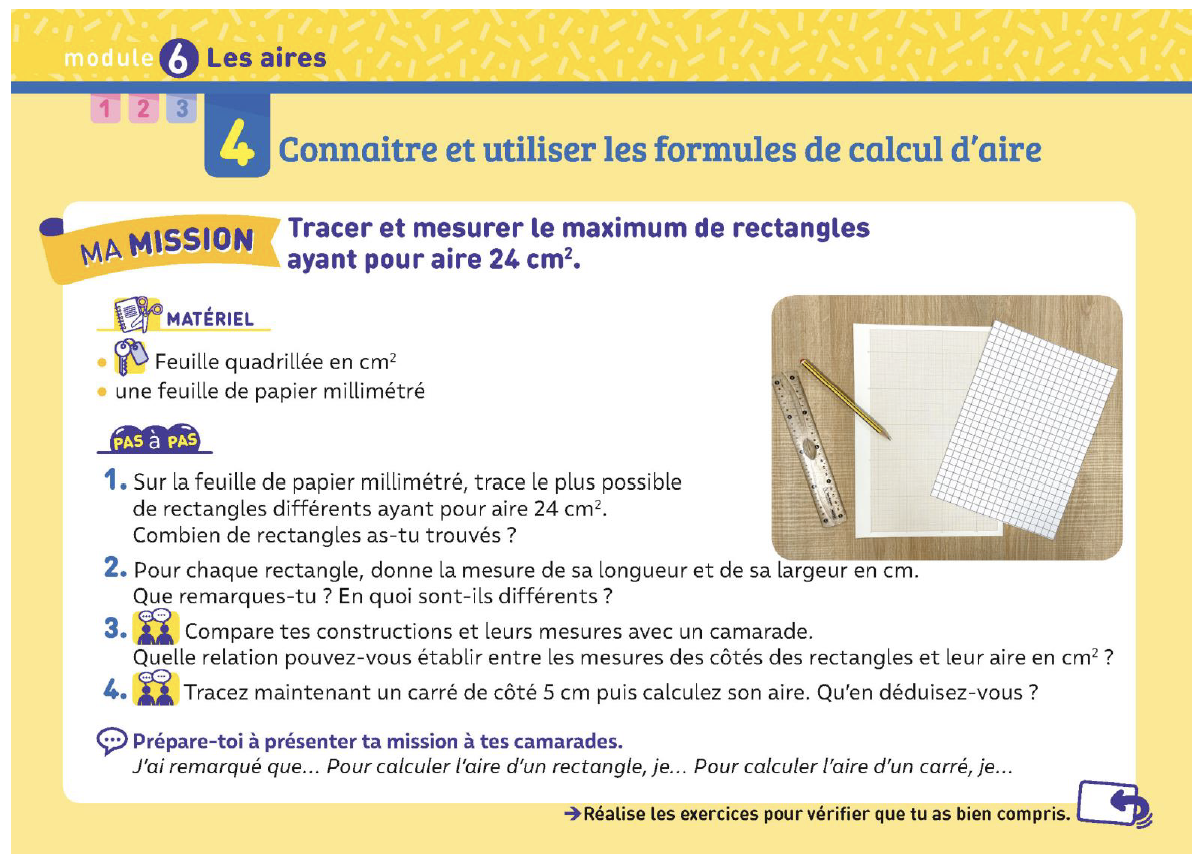 CM2
Aires : Mission 4
www.maitresseherisson.com
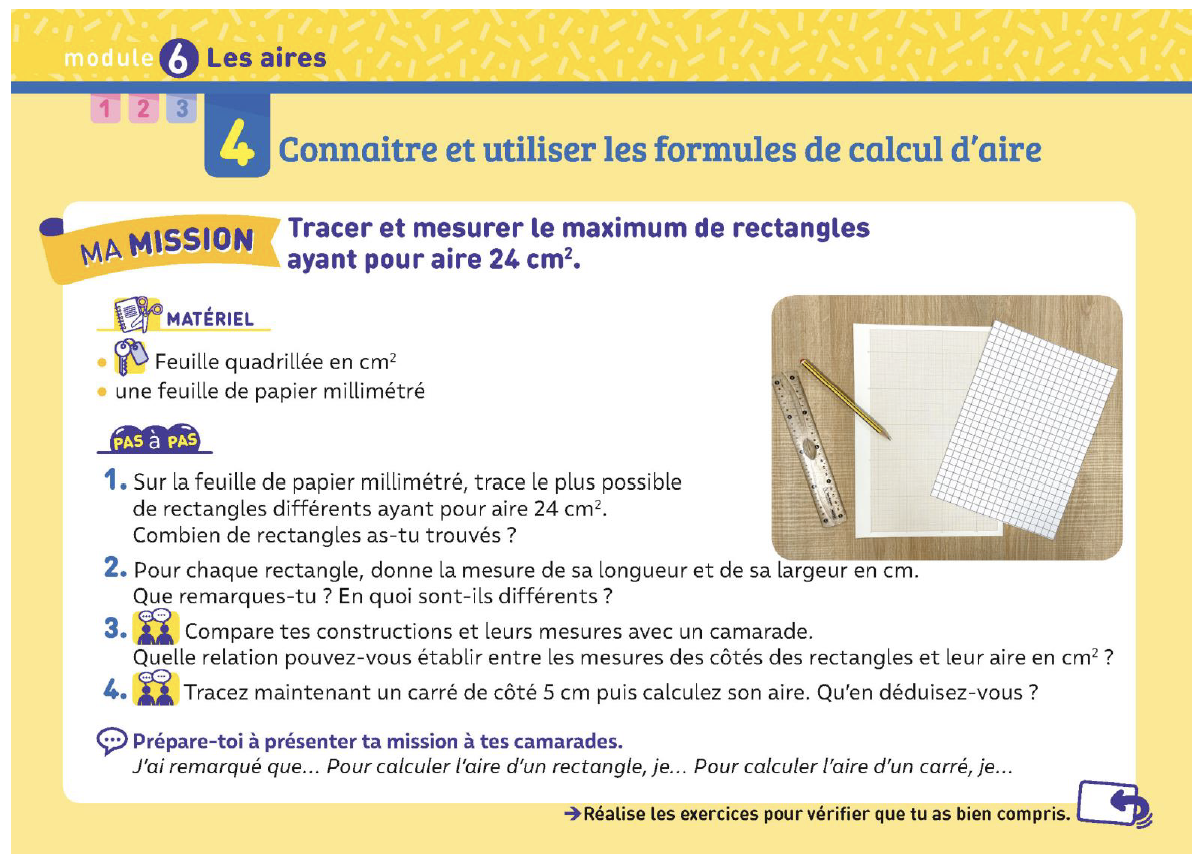 CM2
Aires : Mission 4
www.maitresseherisson.com
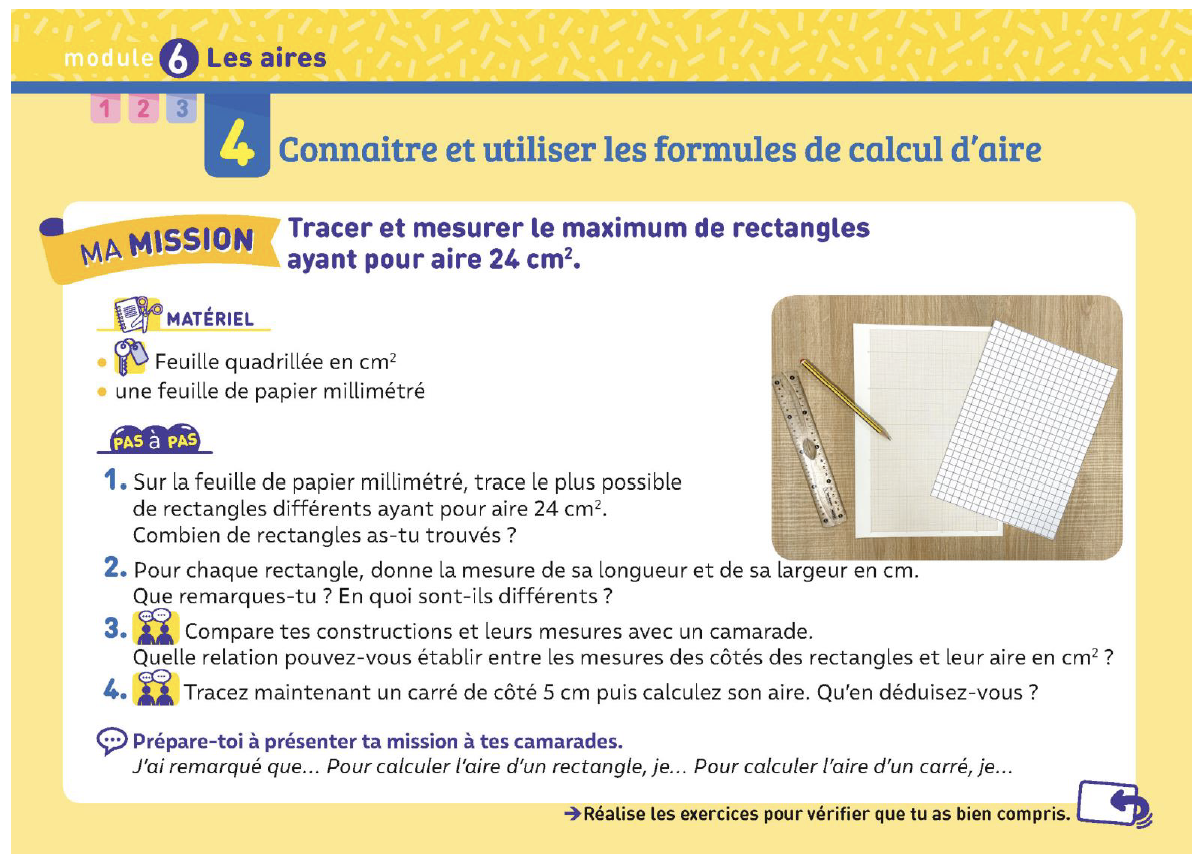 CM2
Aires : Mission 4
www.maitresseherisson.com
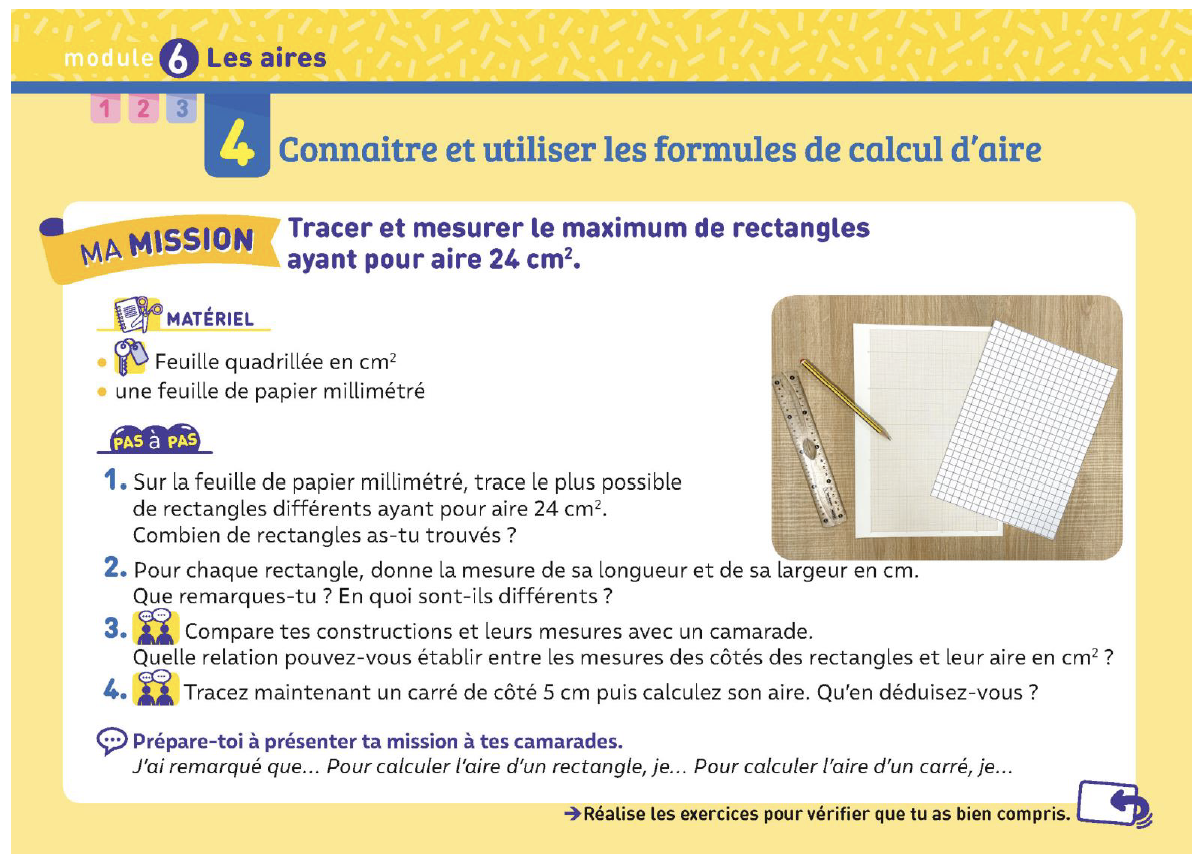 CM2
Aires : Mission 4
www.maitresseherisson.com
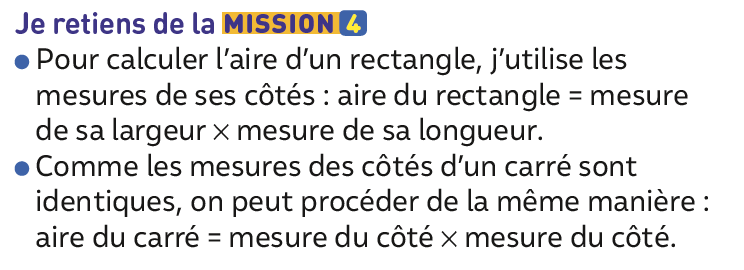 CM2
Aires : Mission 4
www.maitresseherisson.com
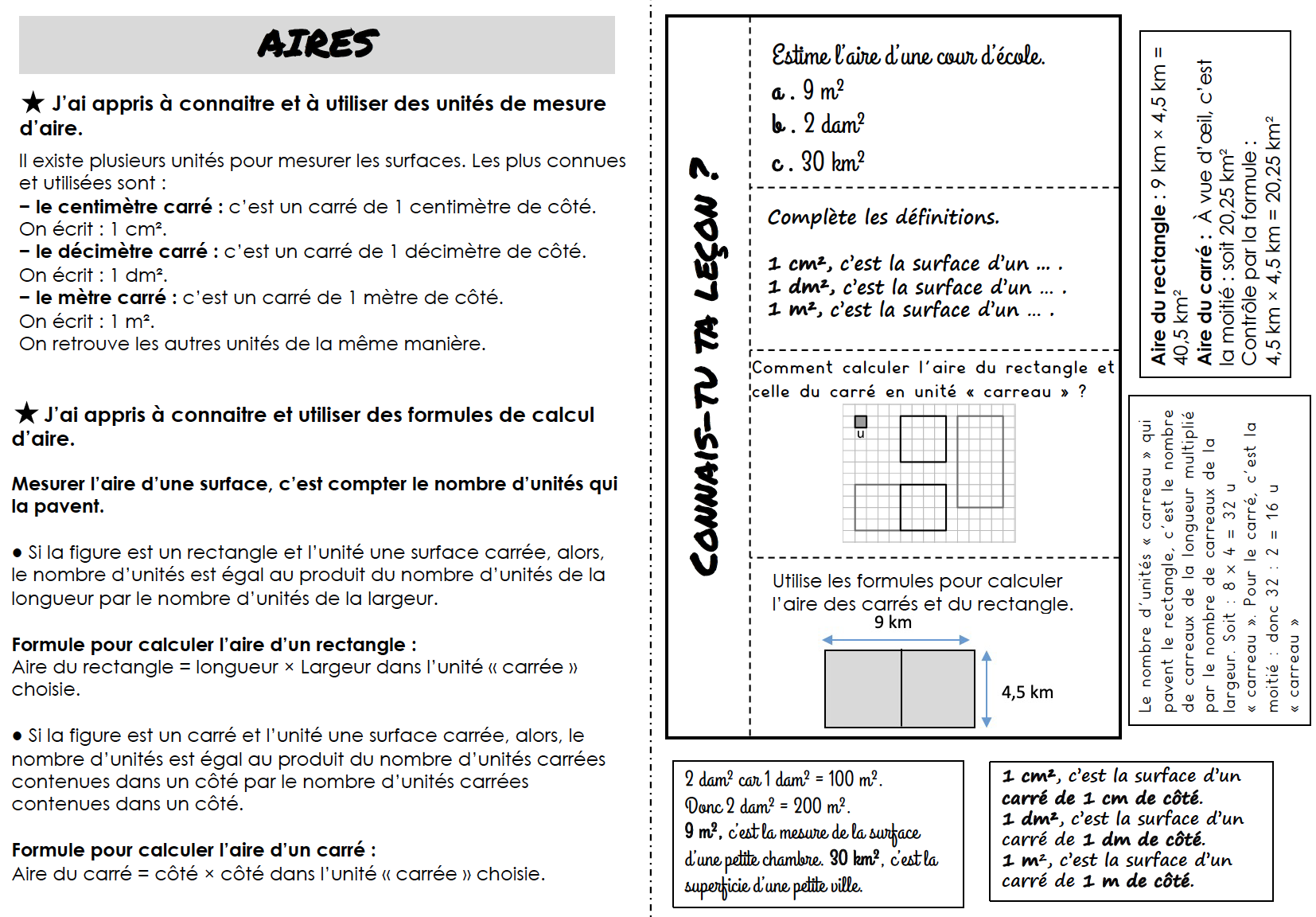 CM2
Aires: Mémo
www.maitresseherisson.com
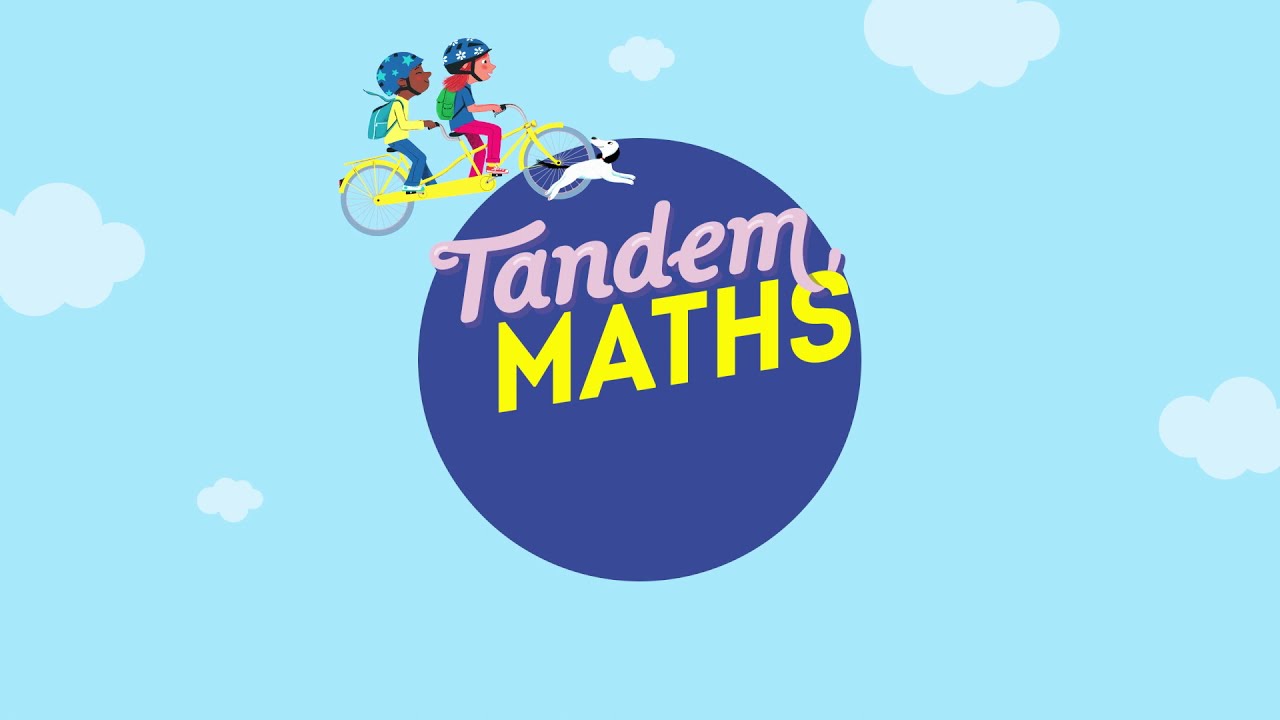 Période 5
Jeudi
23 juin
www.maitresseherisson.com
Programme de la séance
CM1
CM2
Repérage et déplacements : Entraînement mission 4
Symétrie axiale : Mission 2
www.maitresseherisson.com
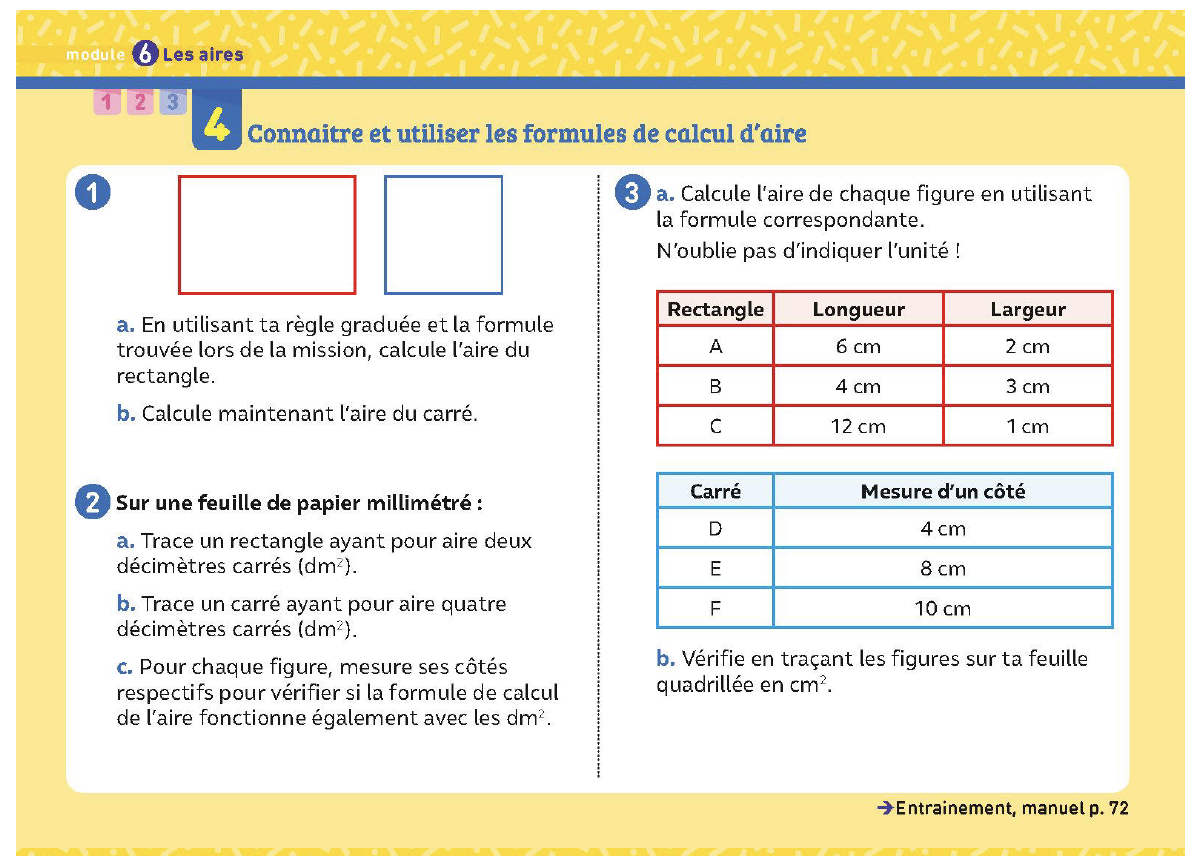 CM2
Aires : Entraînement
www.maitresseherisson.com
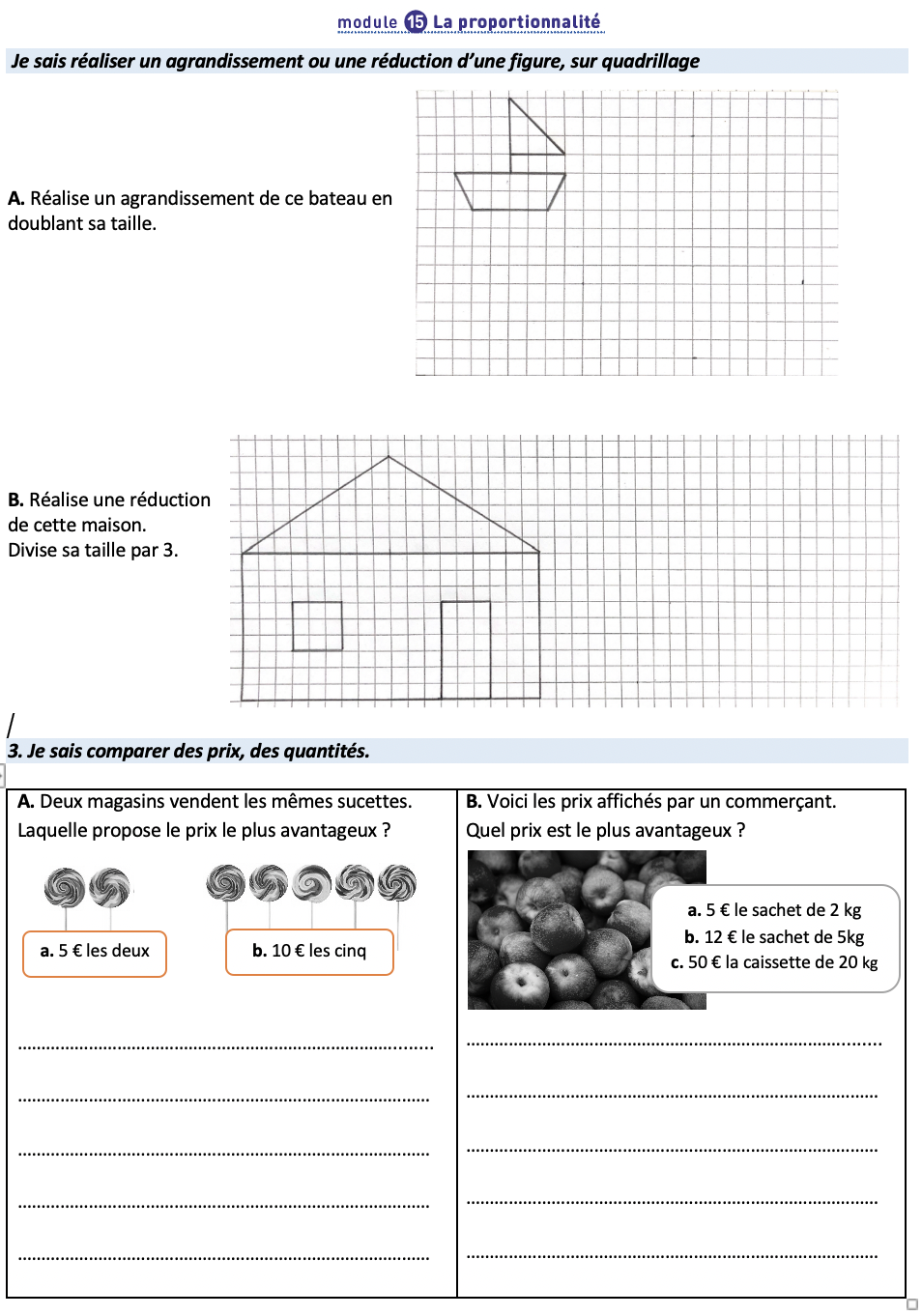 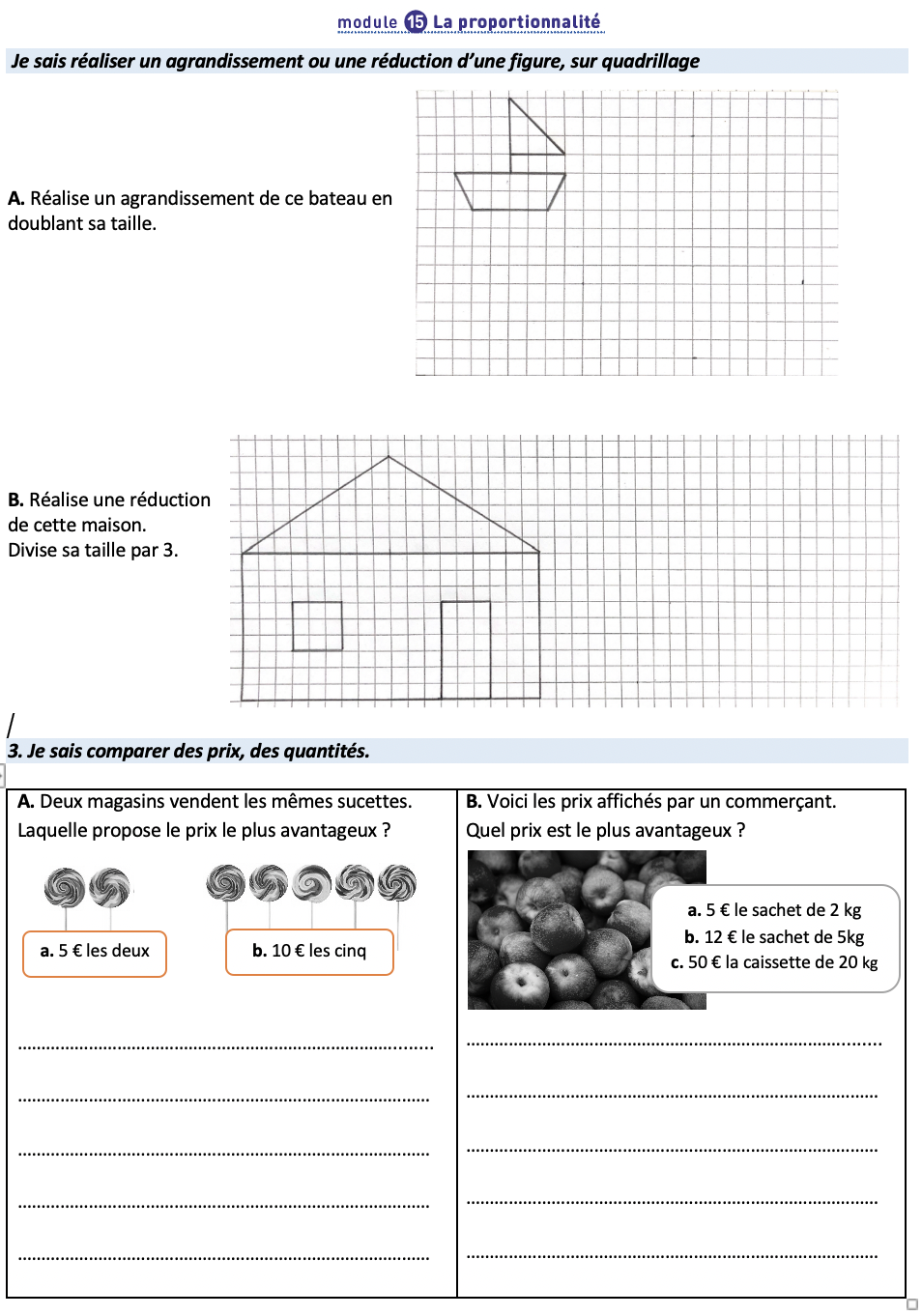 CM2
Proportionnalité : Entraînement
www.maitresseherisson.com
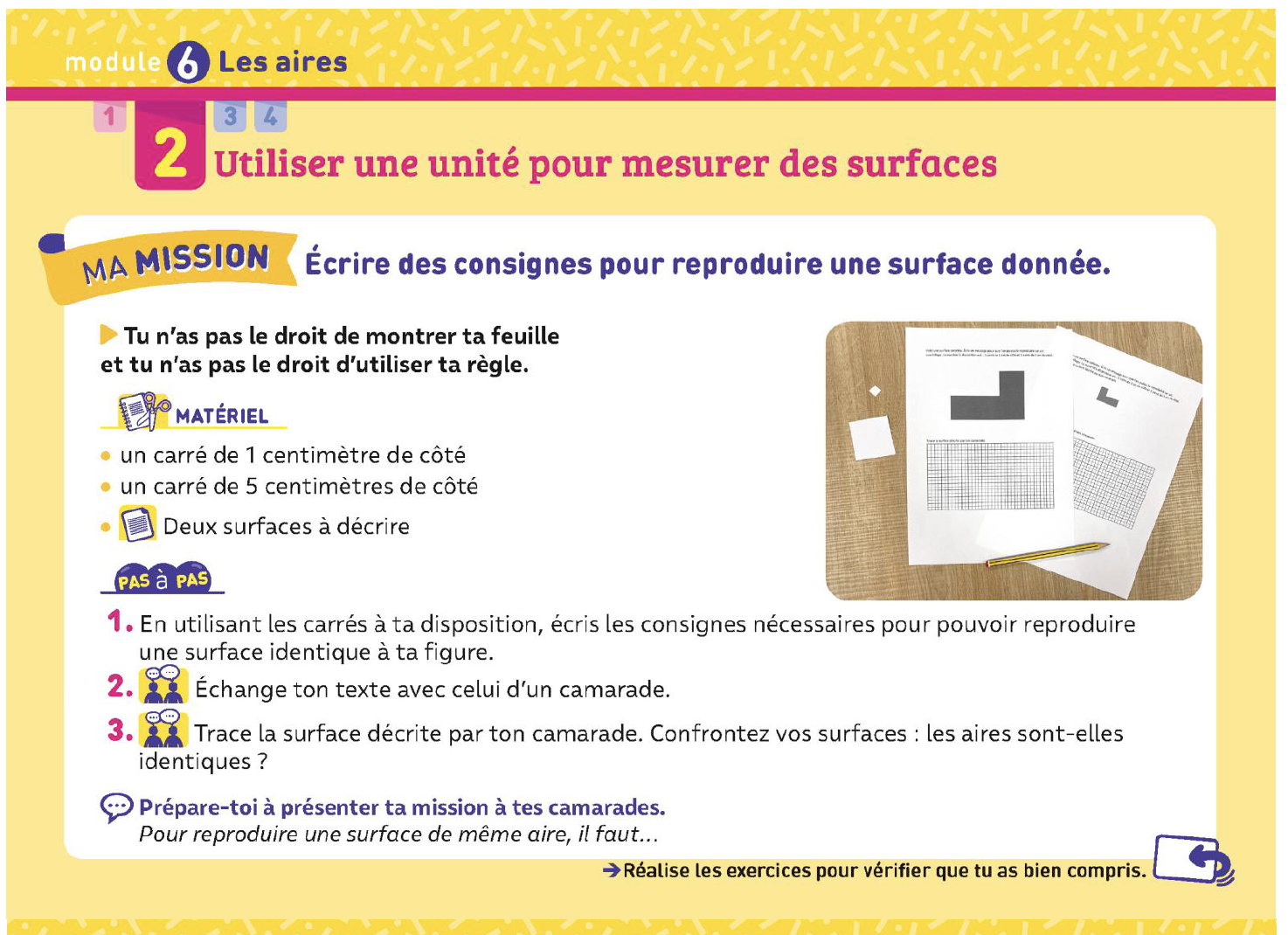 CM1
Aires : Mission 2
www.maitresseherisson.com
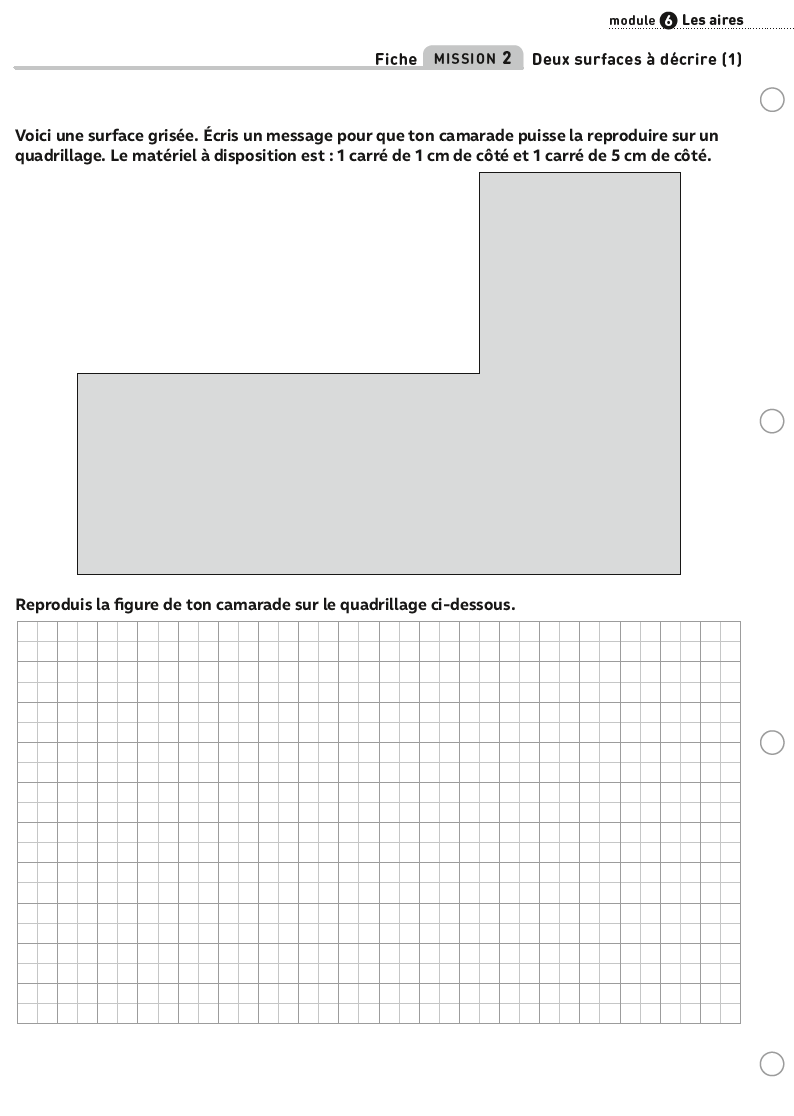 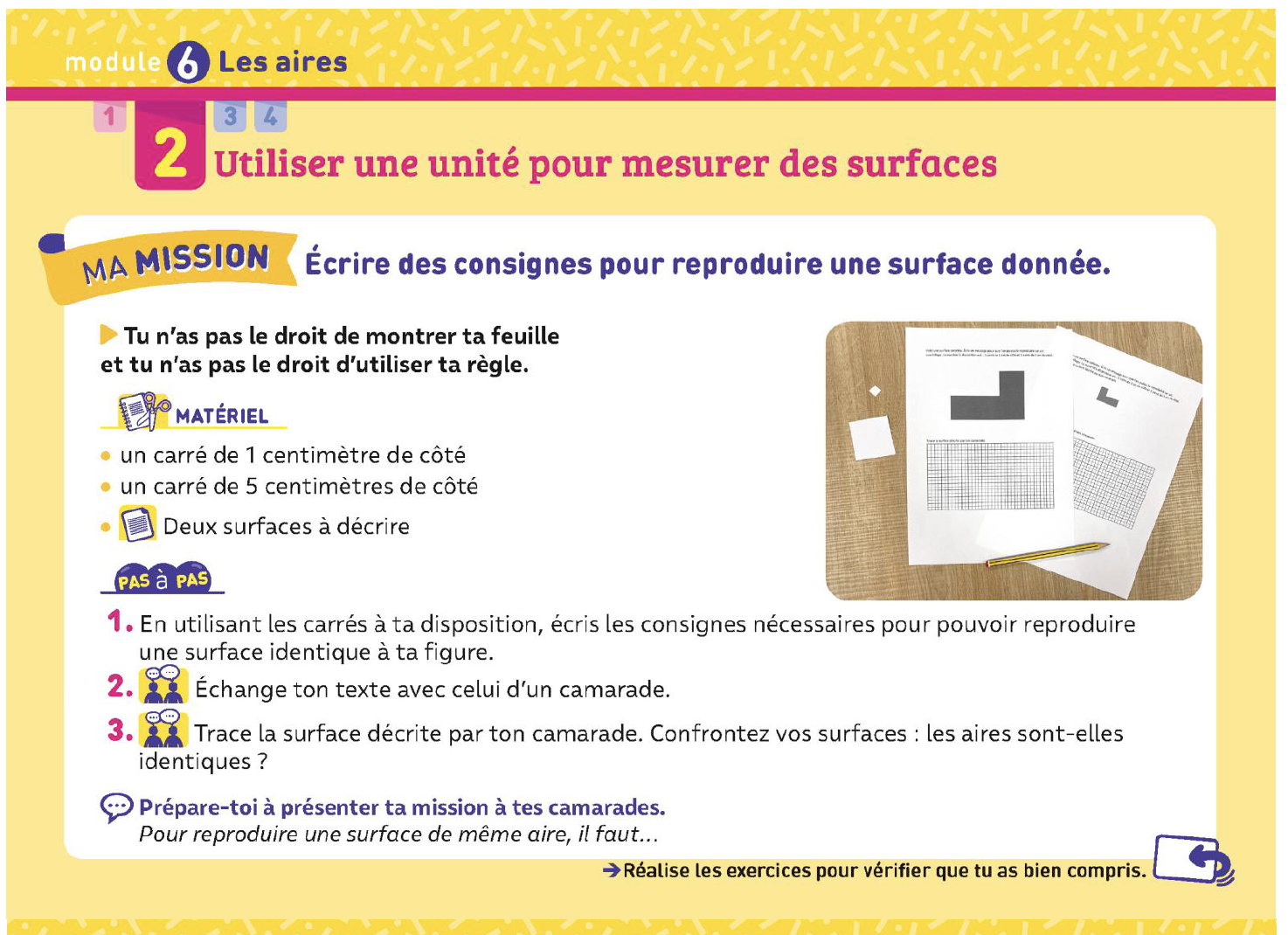 CM1
Dans la classe, un groupe va travailler sur la fiche 1 et l’autre sur la fiche 2.
Sur chaque fiche est dessinée une surface différente.
Vous disposez tous des mêmes carrés : des petits et un grand.
Aires : Mission 2
www.maitresseherisson.com
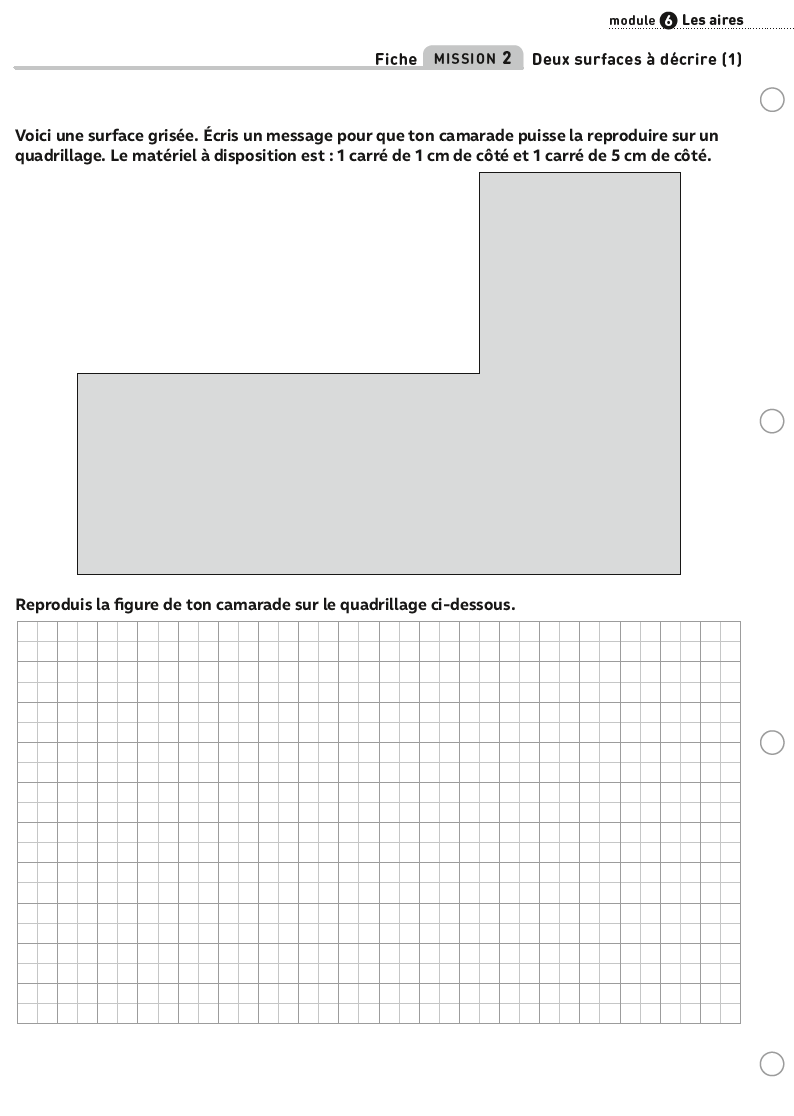 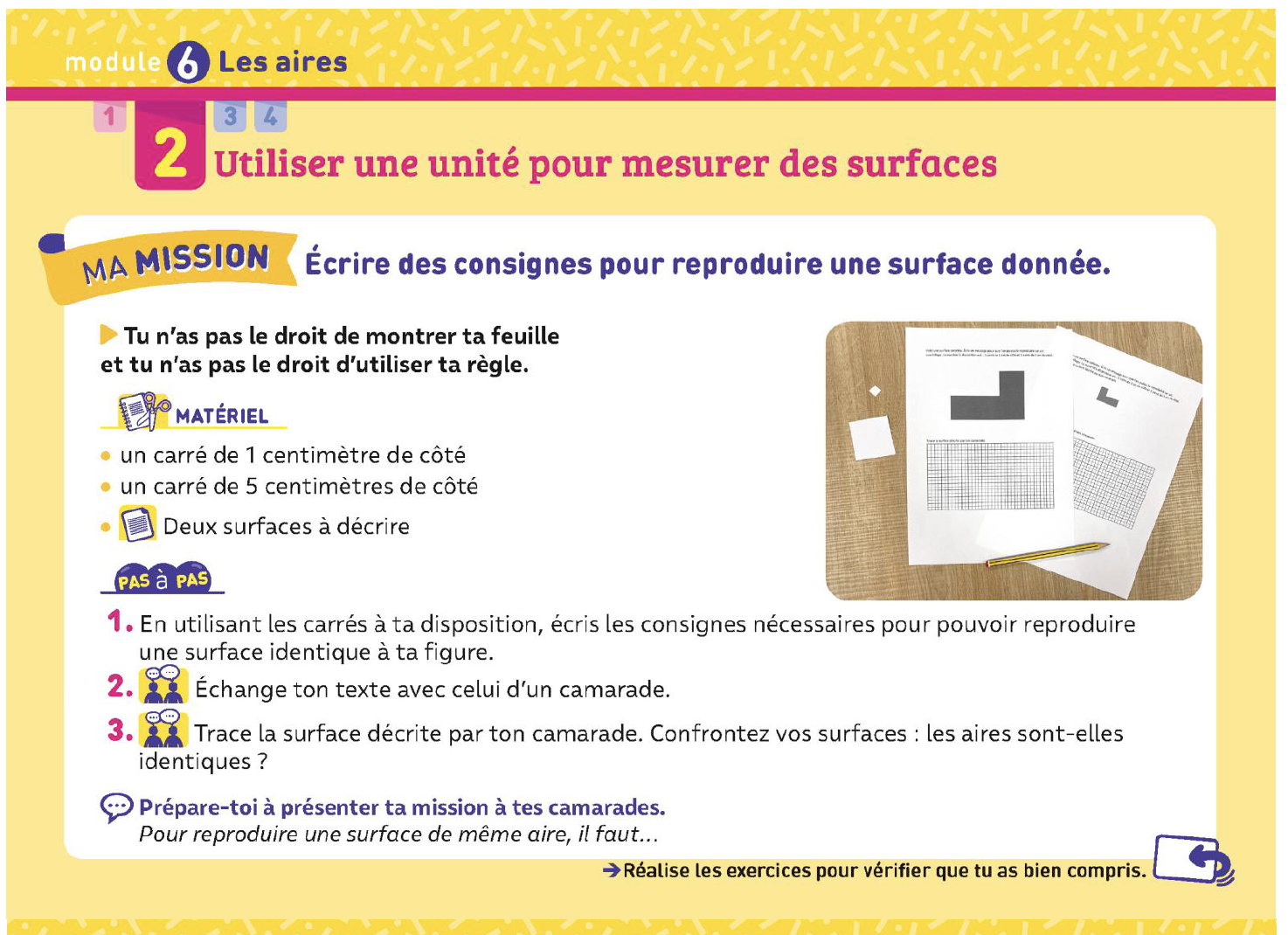 CM1
Grâce aux carrés, vous devez écrire un message qui permettra de reproduire une surface identique à la vôtre. Votre message doit être le plus clair possible. Ensuite, on échangera les messages et vous devrez reproduire la surface décrite dans le message que vous avez reçu.
Aires : Mission 2
www.maitresseherisson.com
MISE EN COMMUN
CM1
Aires : Mission 2
www.maitresseherisson.com
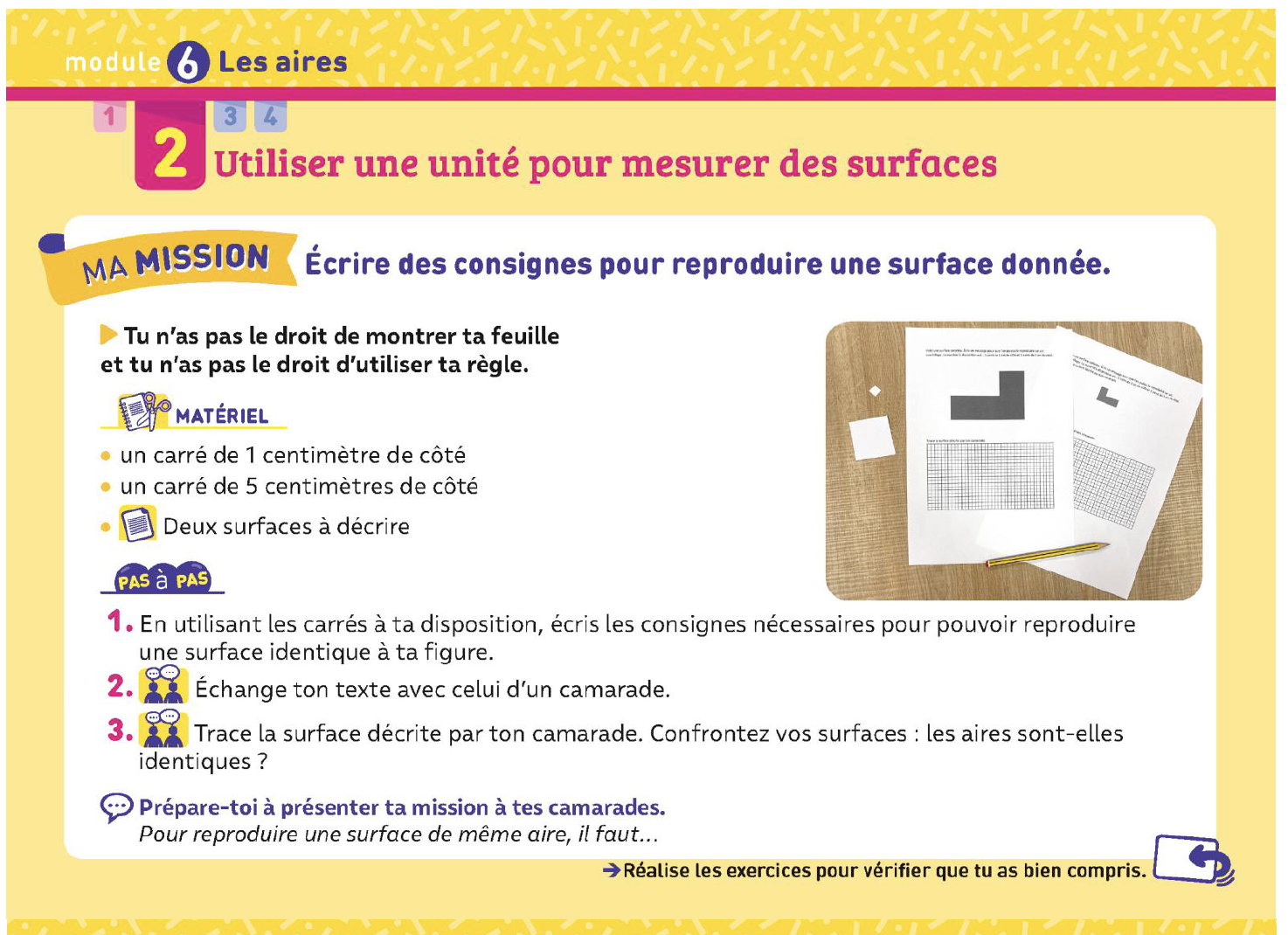 CM1
Aires : Mission 2
www.maitresseherisson.com
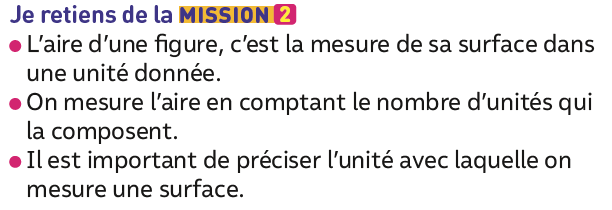 CM1
Aires : Mission 2
www.maitresseherisson.com